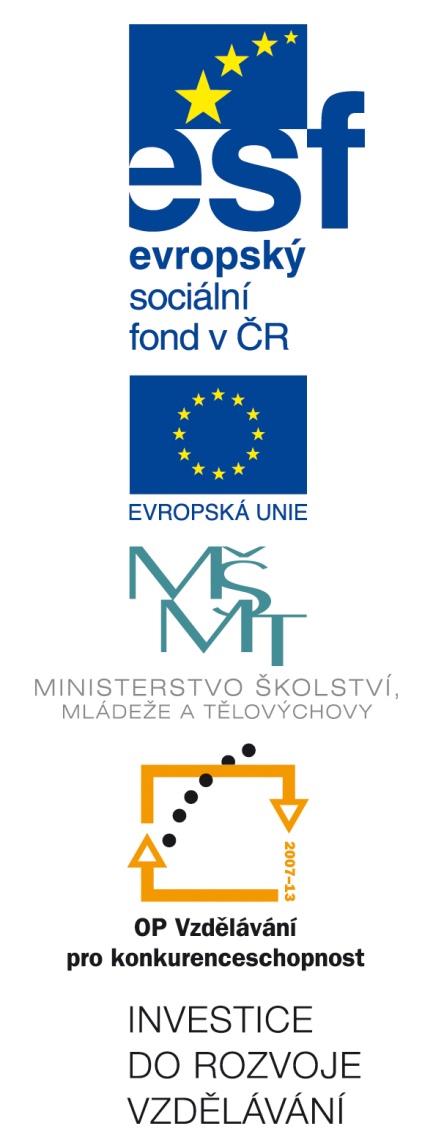 Číslo šablony: III/2
VY_32_INOVACE_P4_2.15
Tematická oblast: Aplikační software pro práci s informacemi I.
 Rastrová grafika-ořez, základy obrazu
                                                         Typ: DUM - kombinovaný
				Předmět: ICT
                                                          Ročník:  3. r. (6leté), 1. r. (4leté)
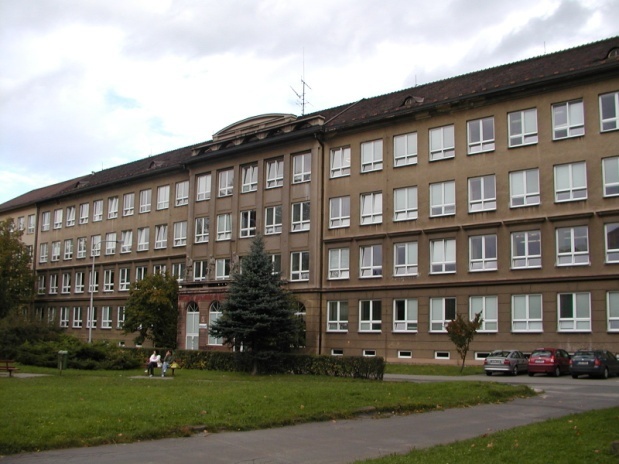 Zpracováno v rámci projektu
EU peníze školám
	  CZ.1.07/1.5.00/34.0296
Zpracovatel:
Mgr. Miroslav Filipec
Gymnázium, Třinec, příspěvková organizace
Datum vytvoření: říjen 2012
Metodický list 
 DUM předvádí a učí funkci ořezu fotografie.
 Aplikace pro rastrový editor, např. Zoner Photo Studio 
 Inovativnost je v názorné demonstraci ořezu fotografie.
 Doba využití 20´.
Po přenosu fotografií do PC k úpravě čiňte následující:

Fotografie nakopírujte (zálohujte) do archivu.
Zbytek prohlédněte a nevhodné bez soucitu DELETE ( často více než polovinu).
U zbylých fotografií musíte 
Srovnat horizont
Ořezat
„Upravit expozici“- zesvětlit, ztmavit (přidat kontrast)
Nabízejí se další možnosti (vylepšit)
Následují příklady špatných fotografií. 
 Většinou je autor jen vyfotil a nic s nimi neudělal.
 90 % populace produkuje podobné fotky, neztrácejte čas jejich prohlížením.
 Na jednotlivých fotografiích není zřejmé, co autor chce fotografií ukázat (sdělit).
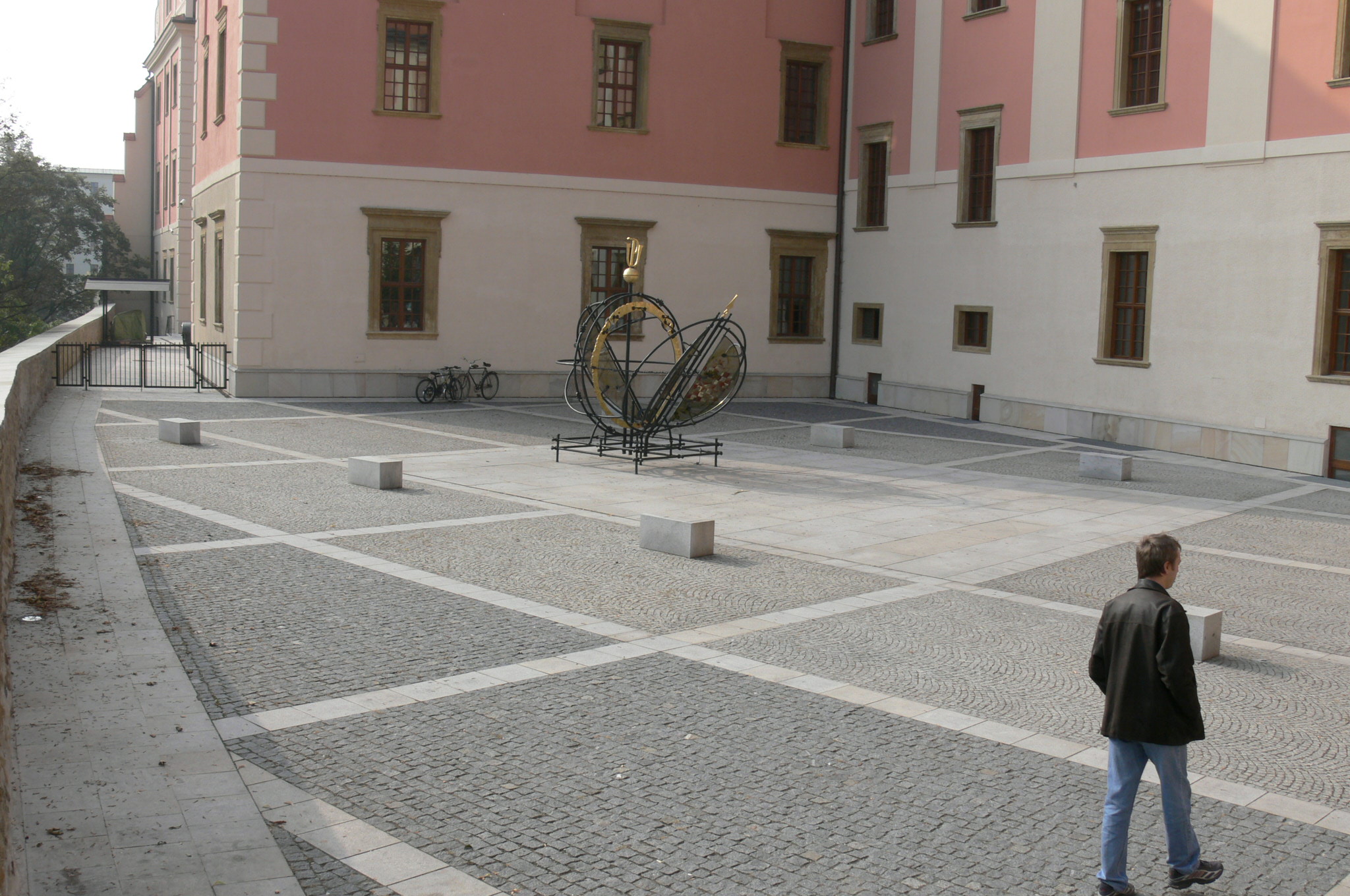 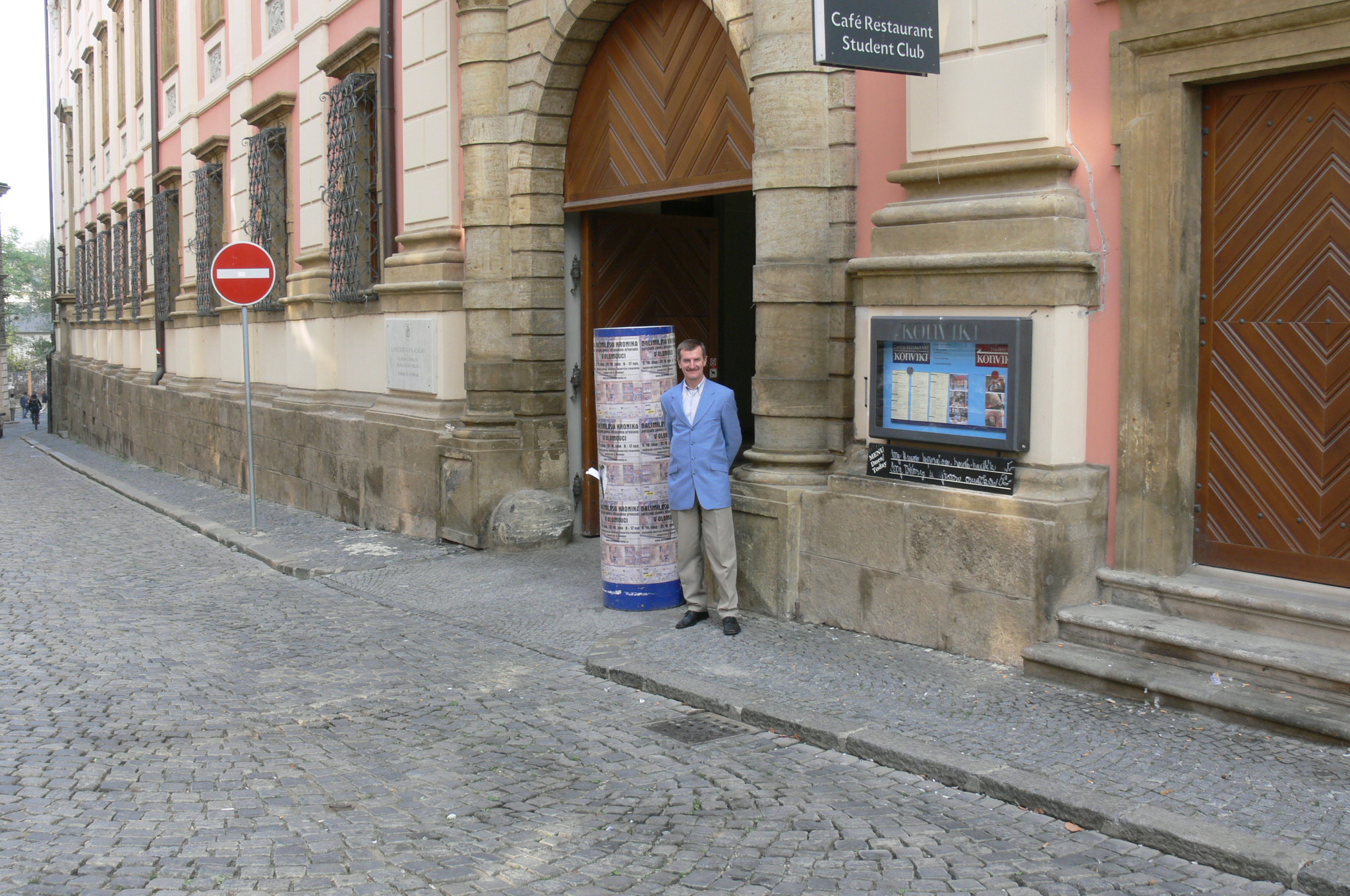 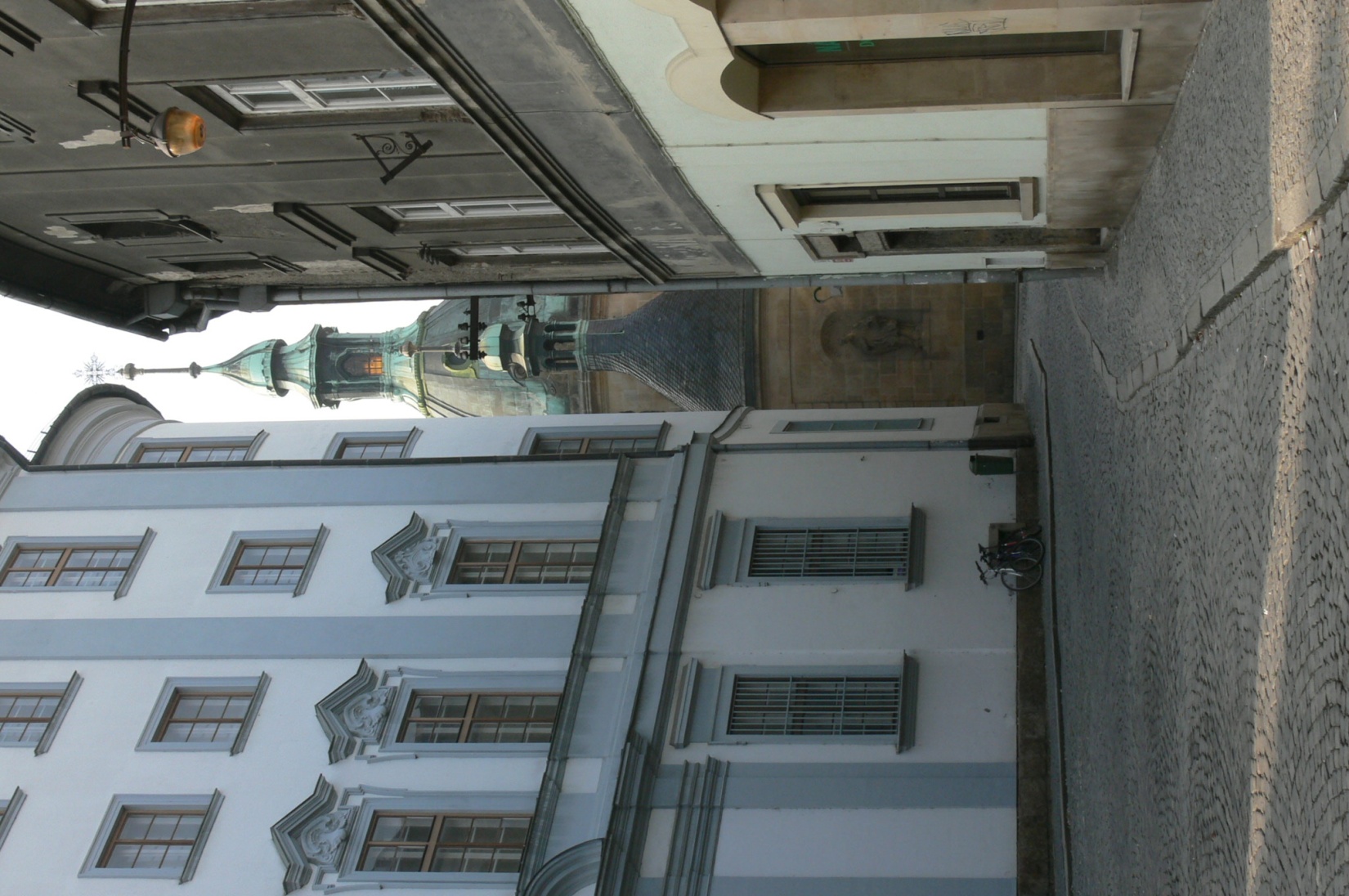 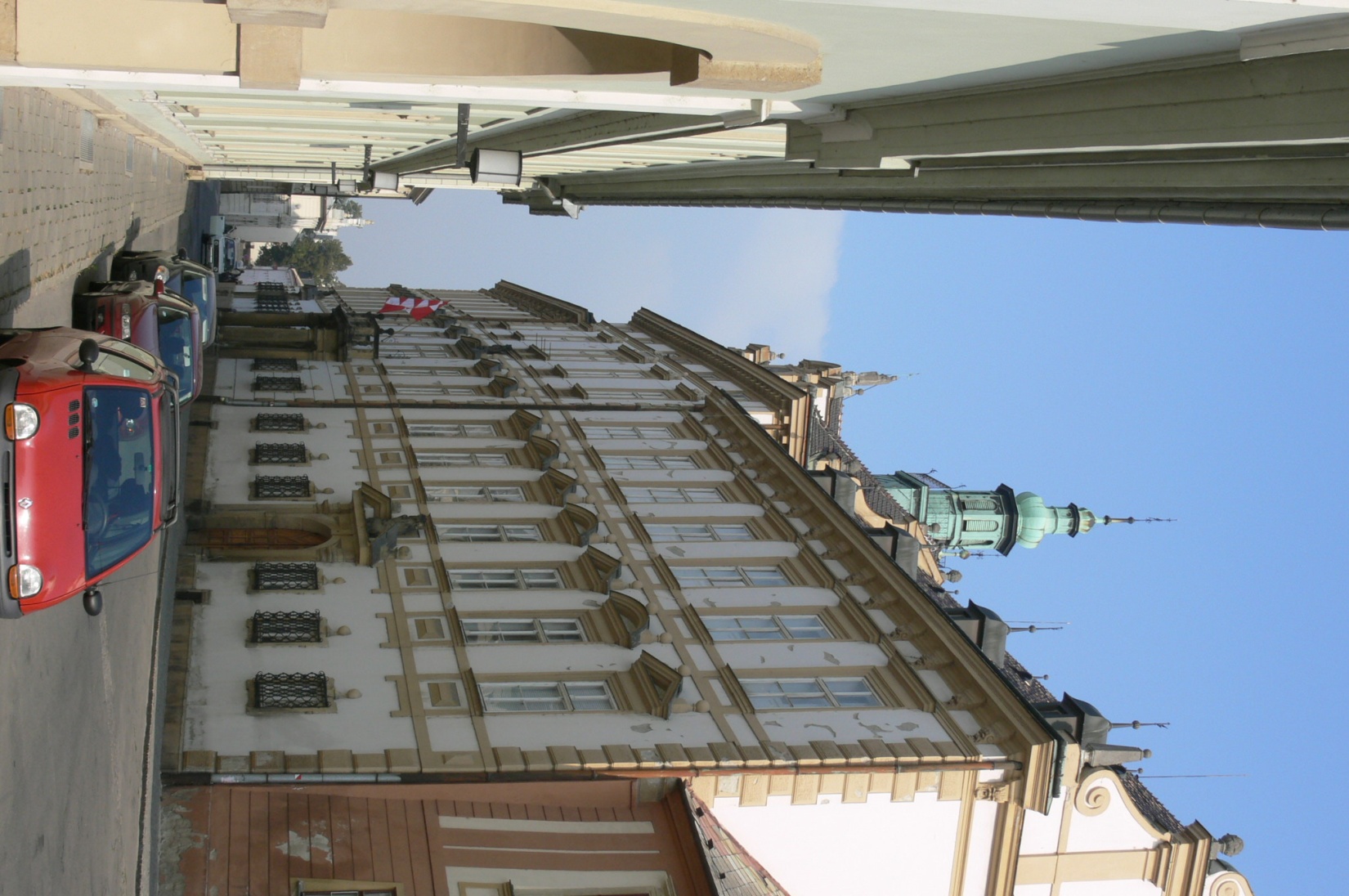 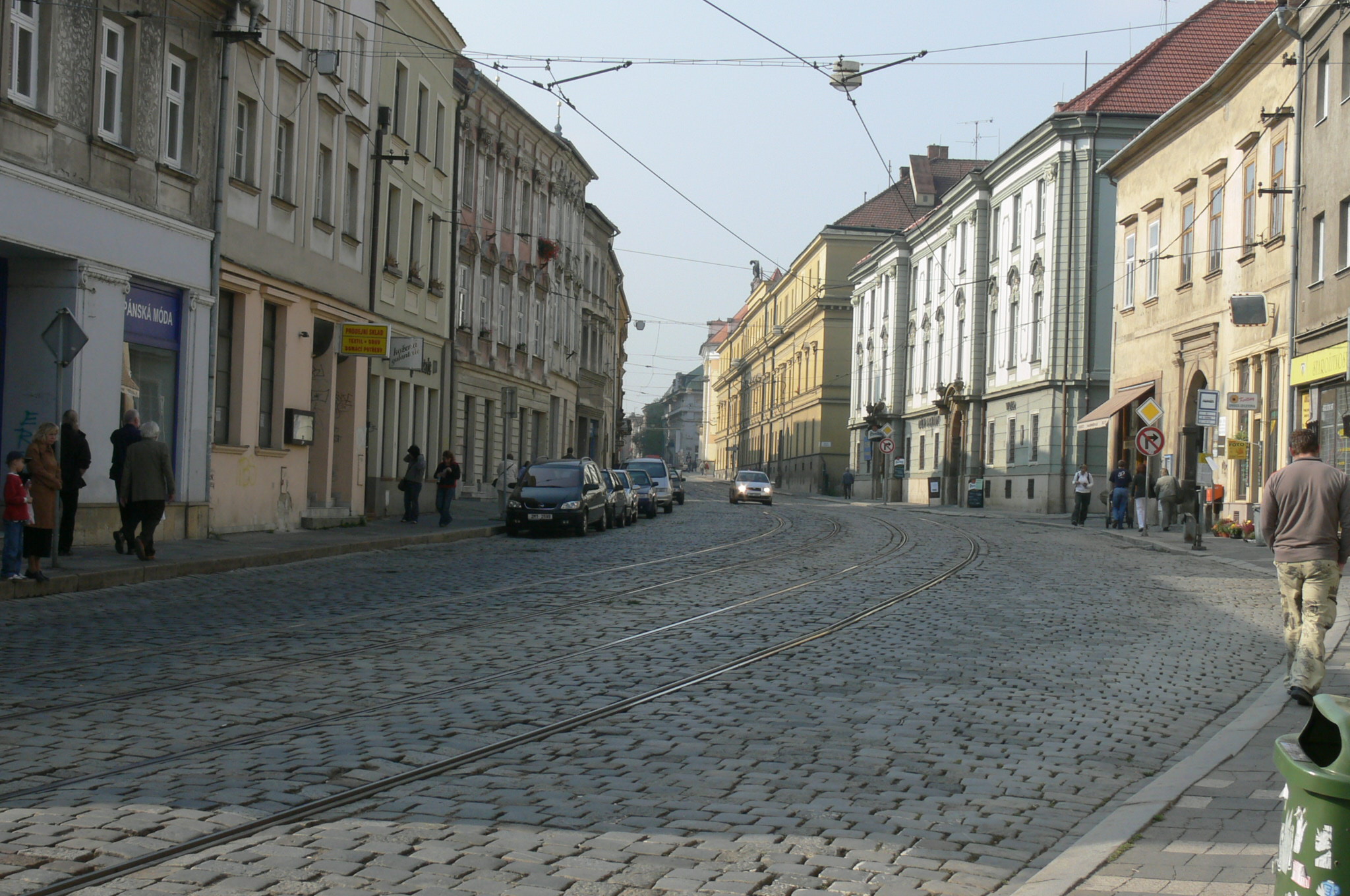 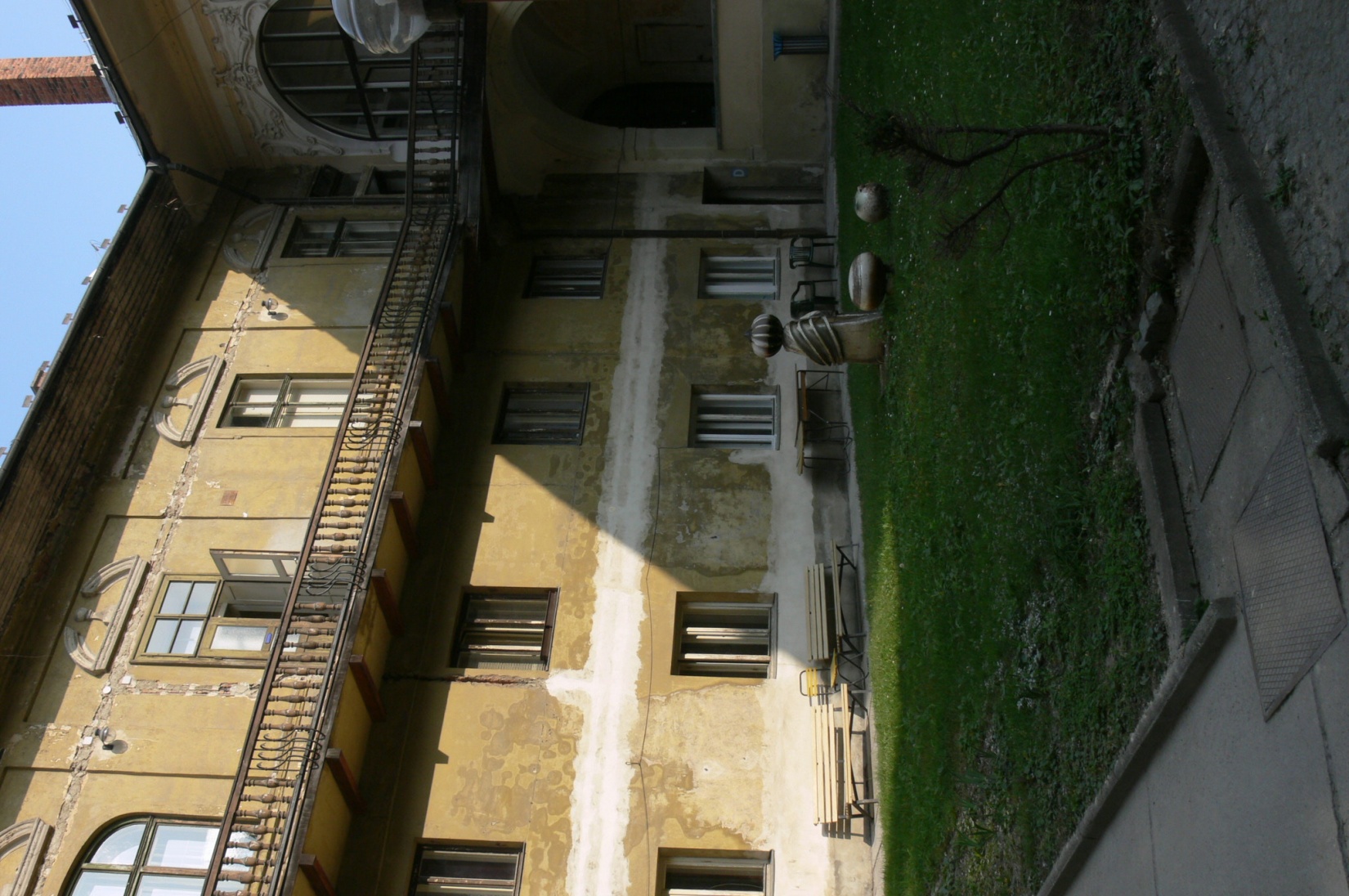 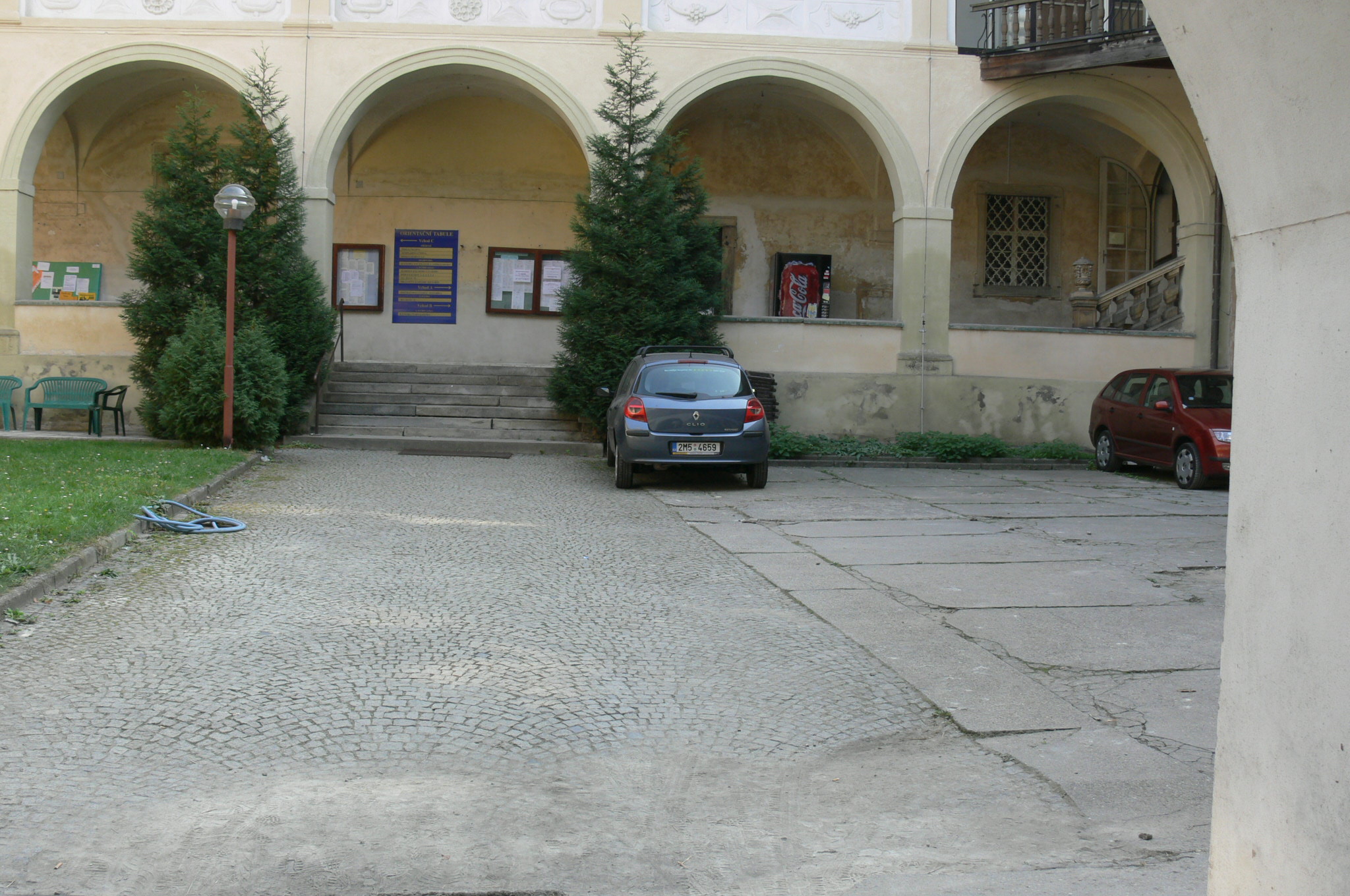 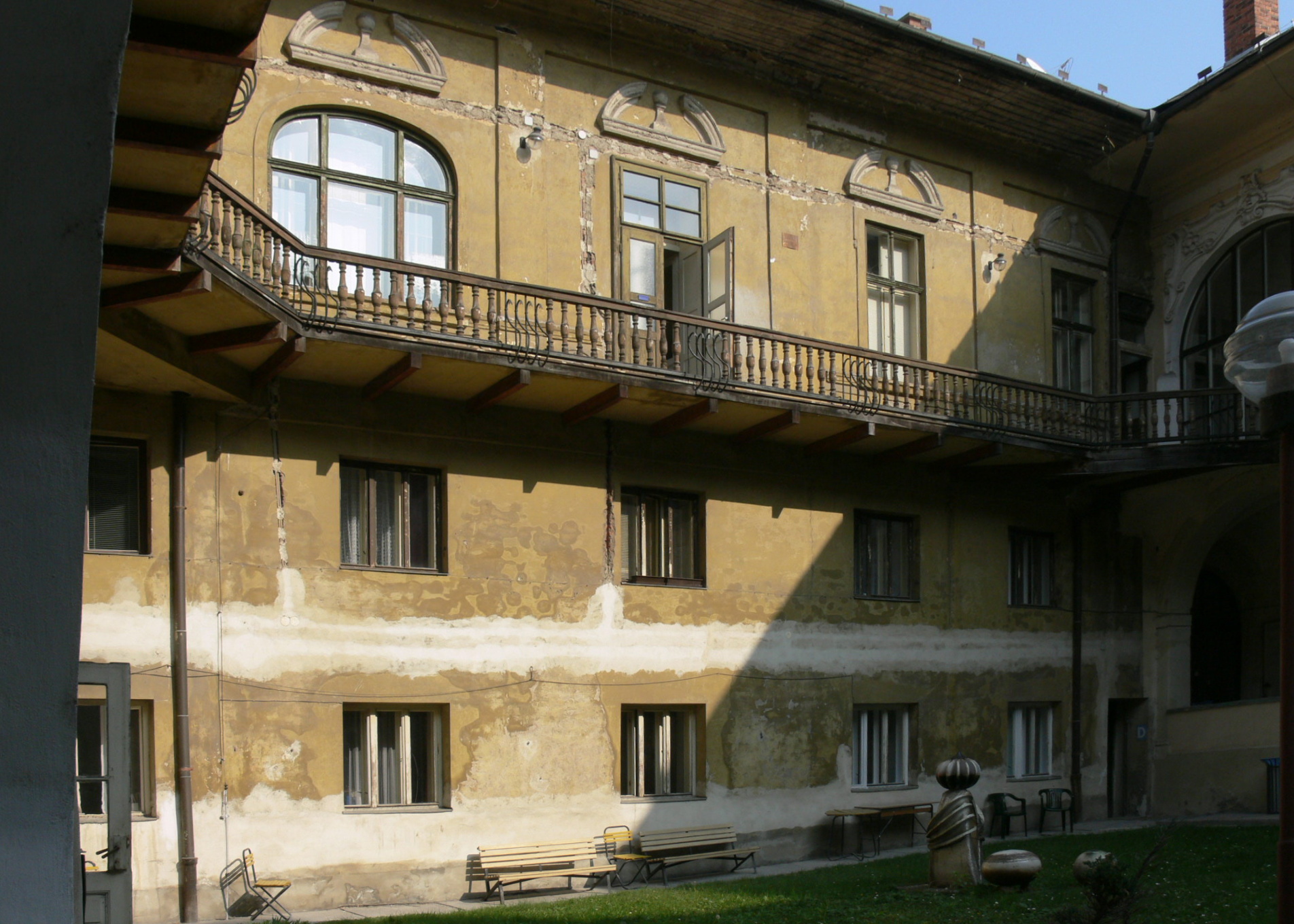 Následují příklady lepších fotografií.
Počet objektů je nízký (1, 2, 3).
Dosáhnete toho tak, že:
Při focení už budete vědět, co fotíte.
Při focení se k objektu rázně přiblížíte (i zoomem).
Fotografii v editoru ořežete.
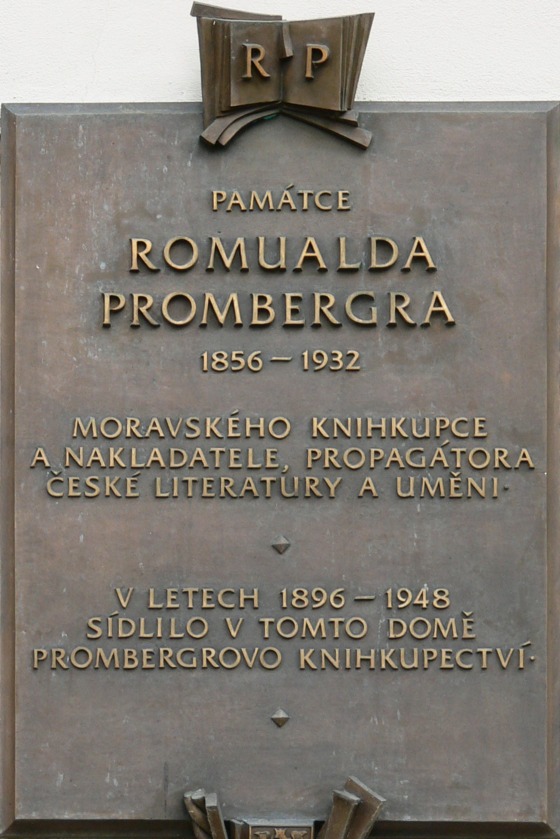 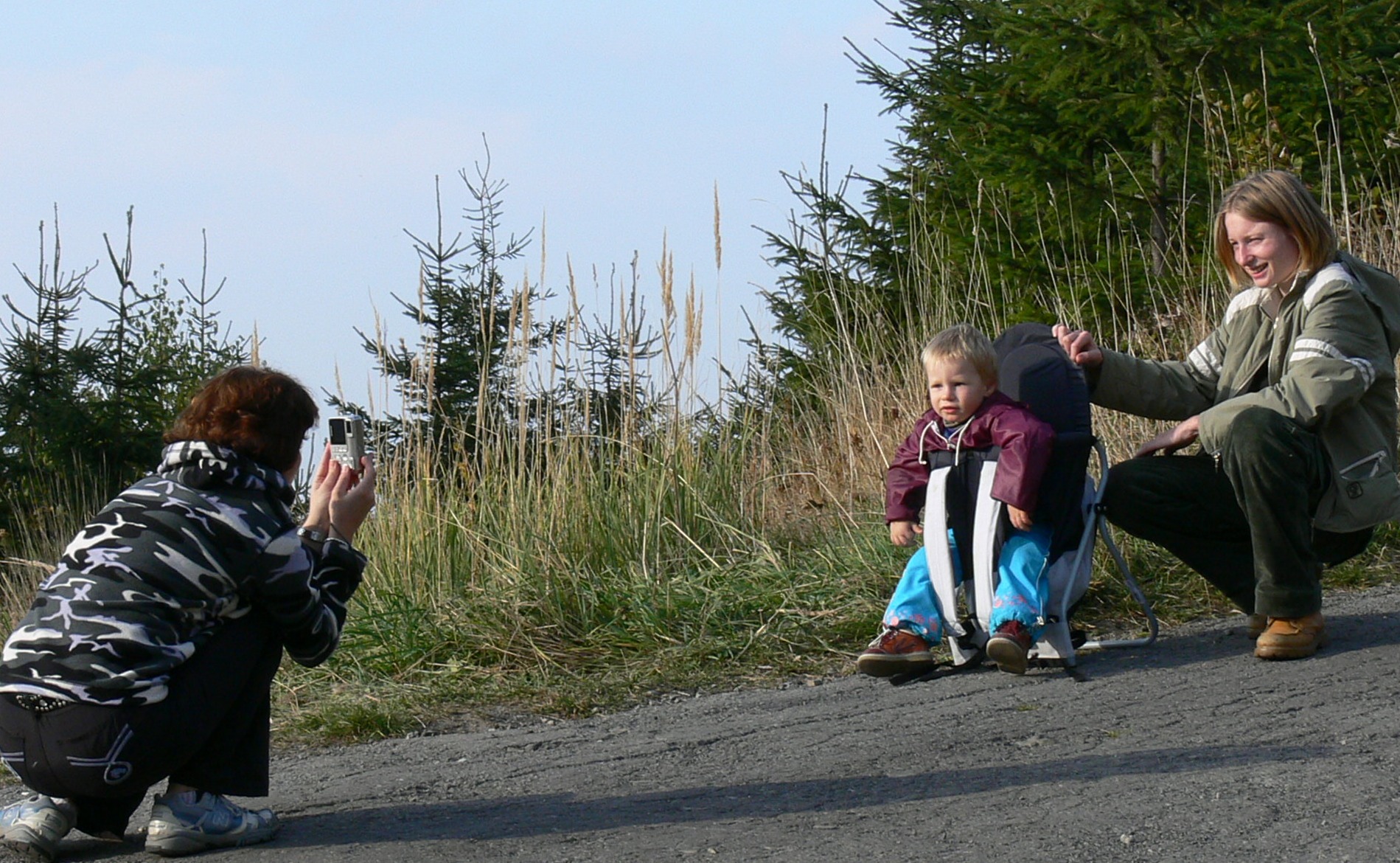 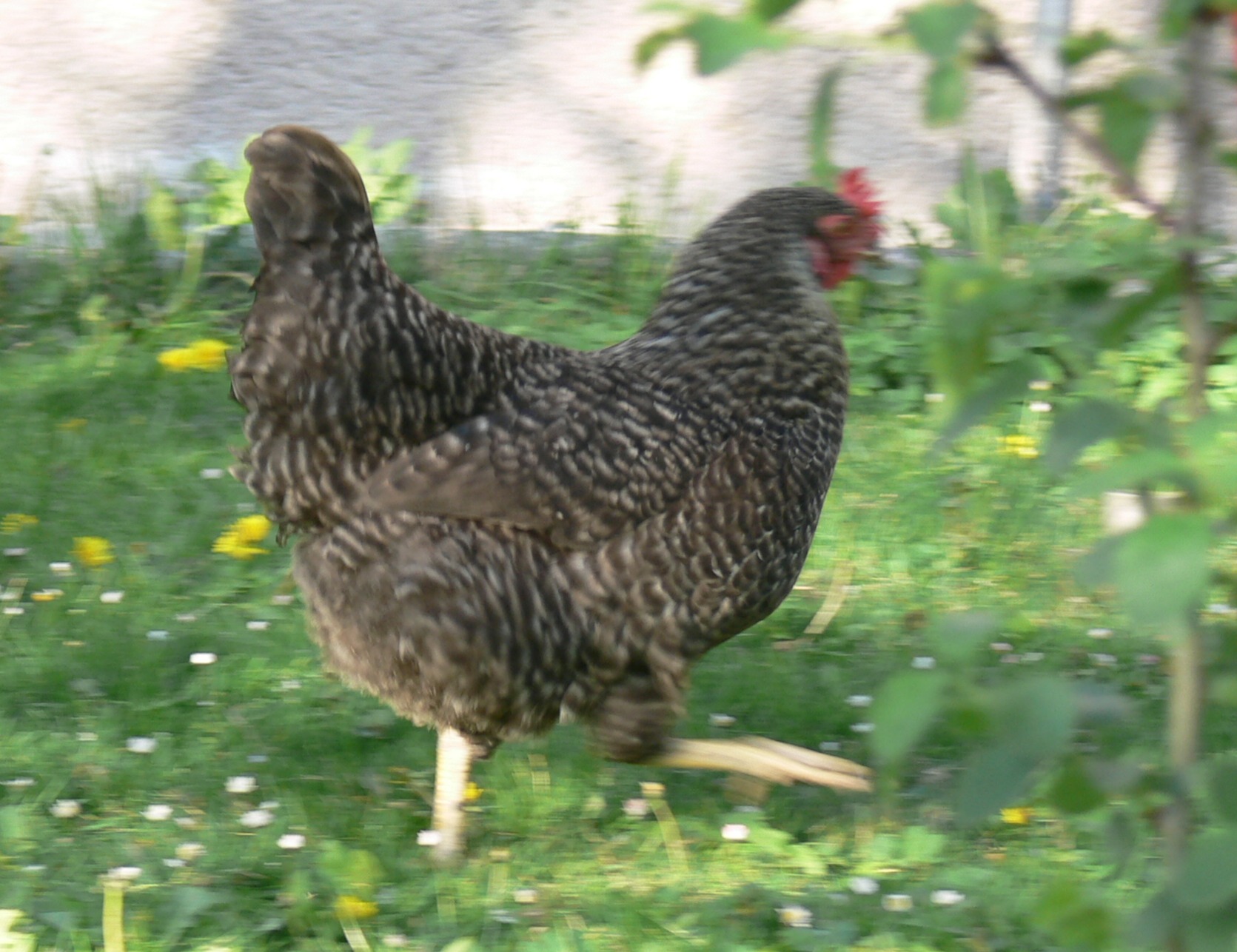 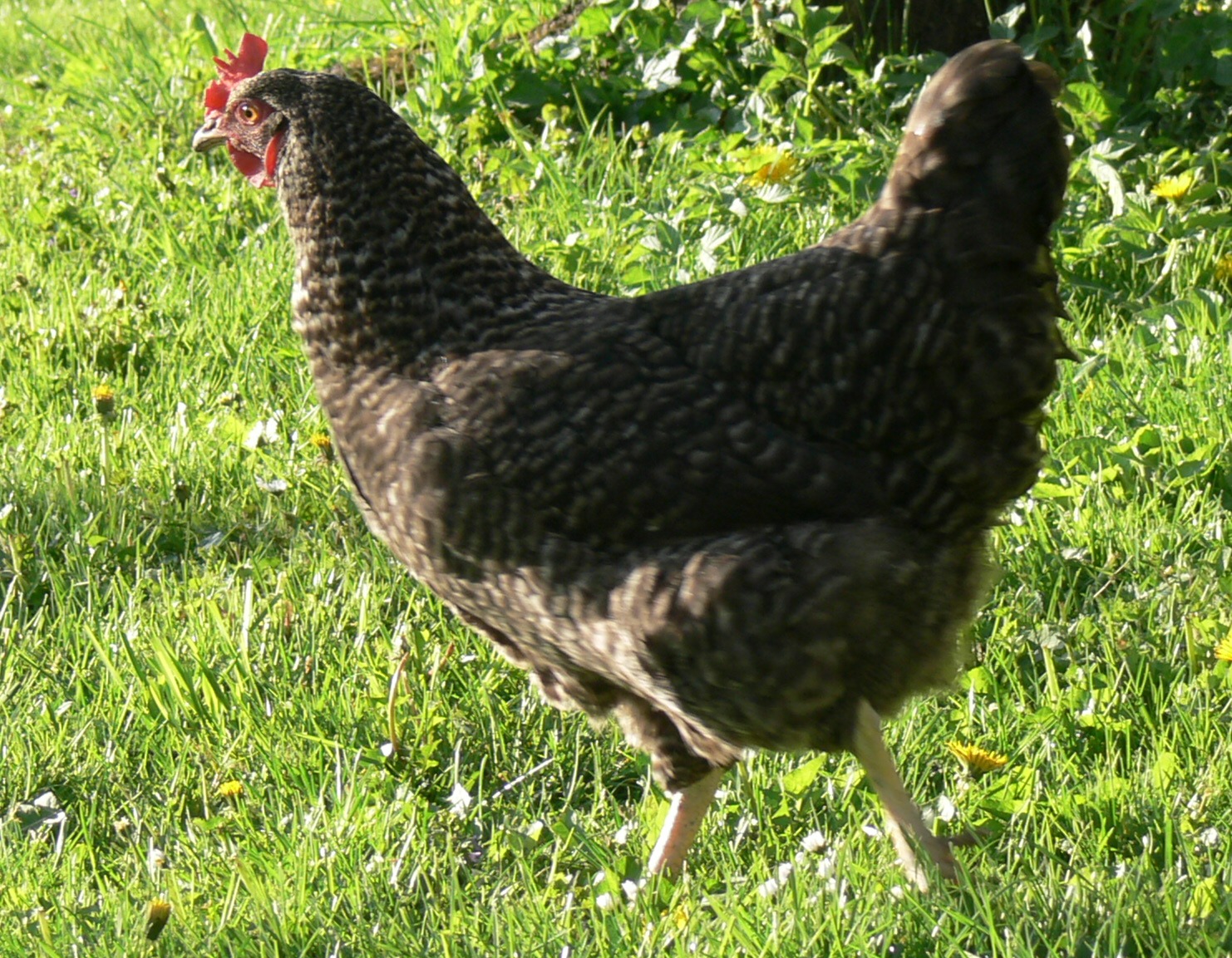 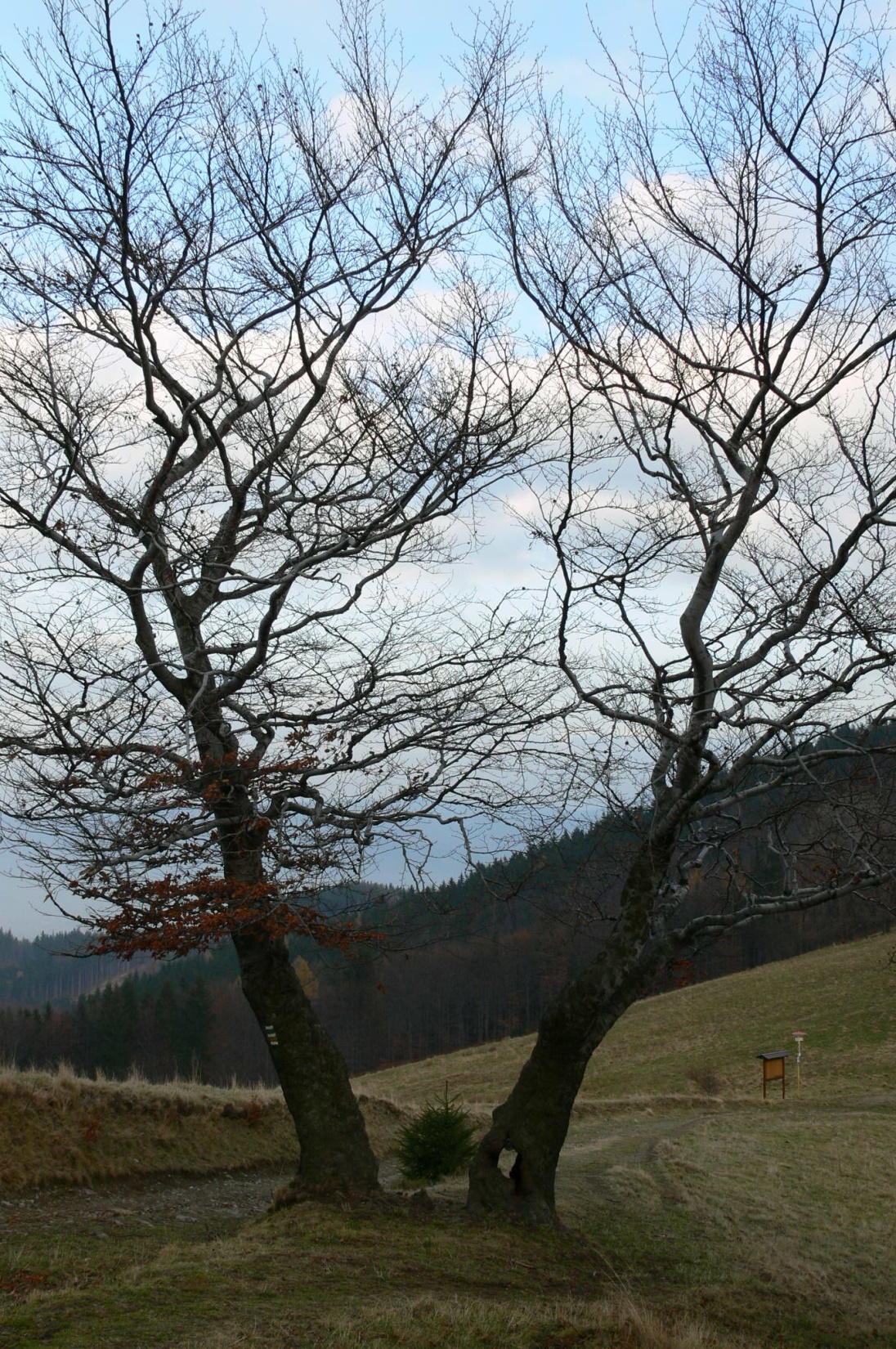 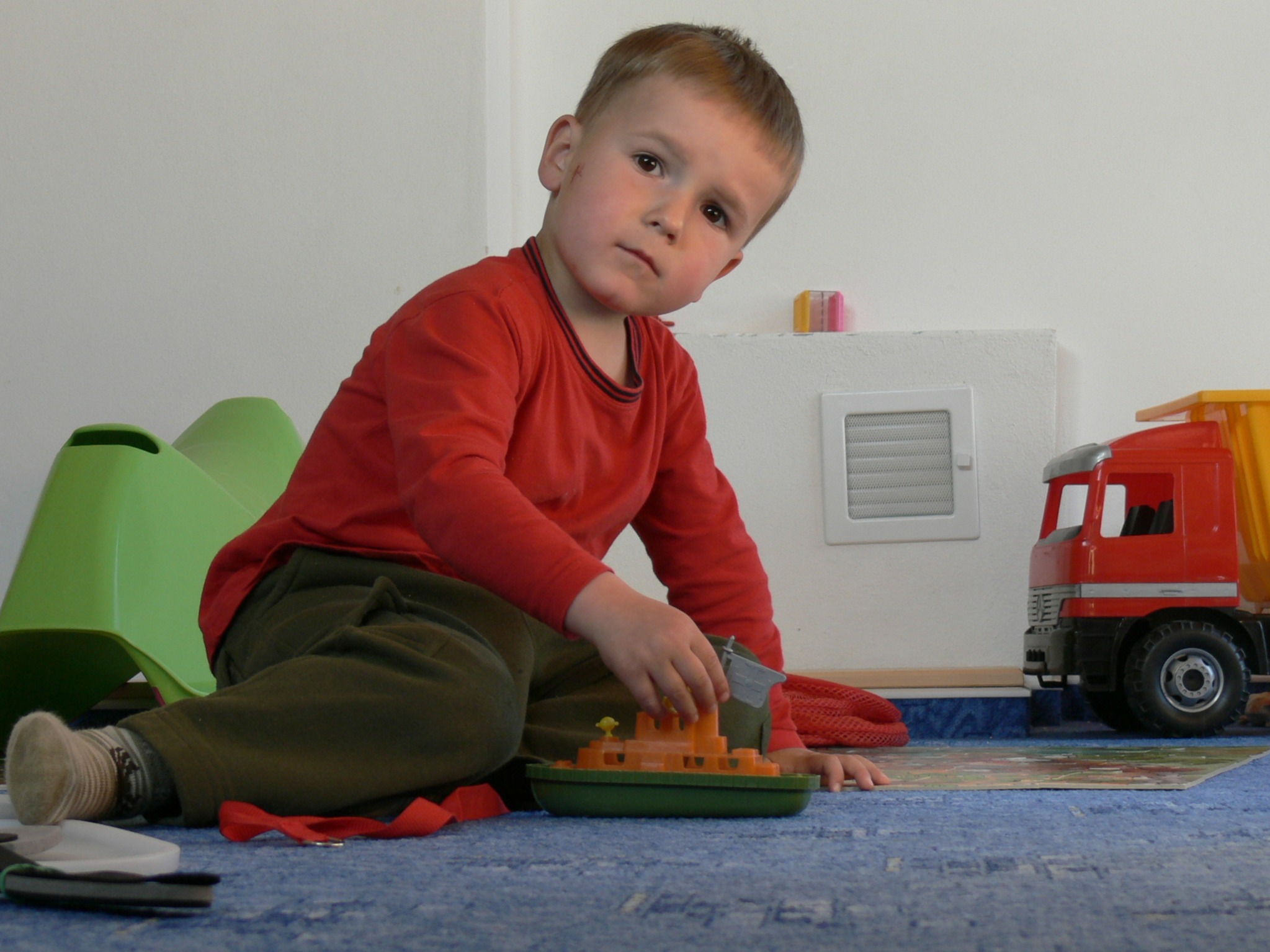 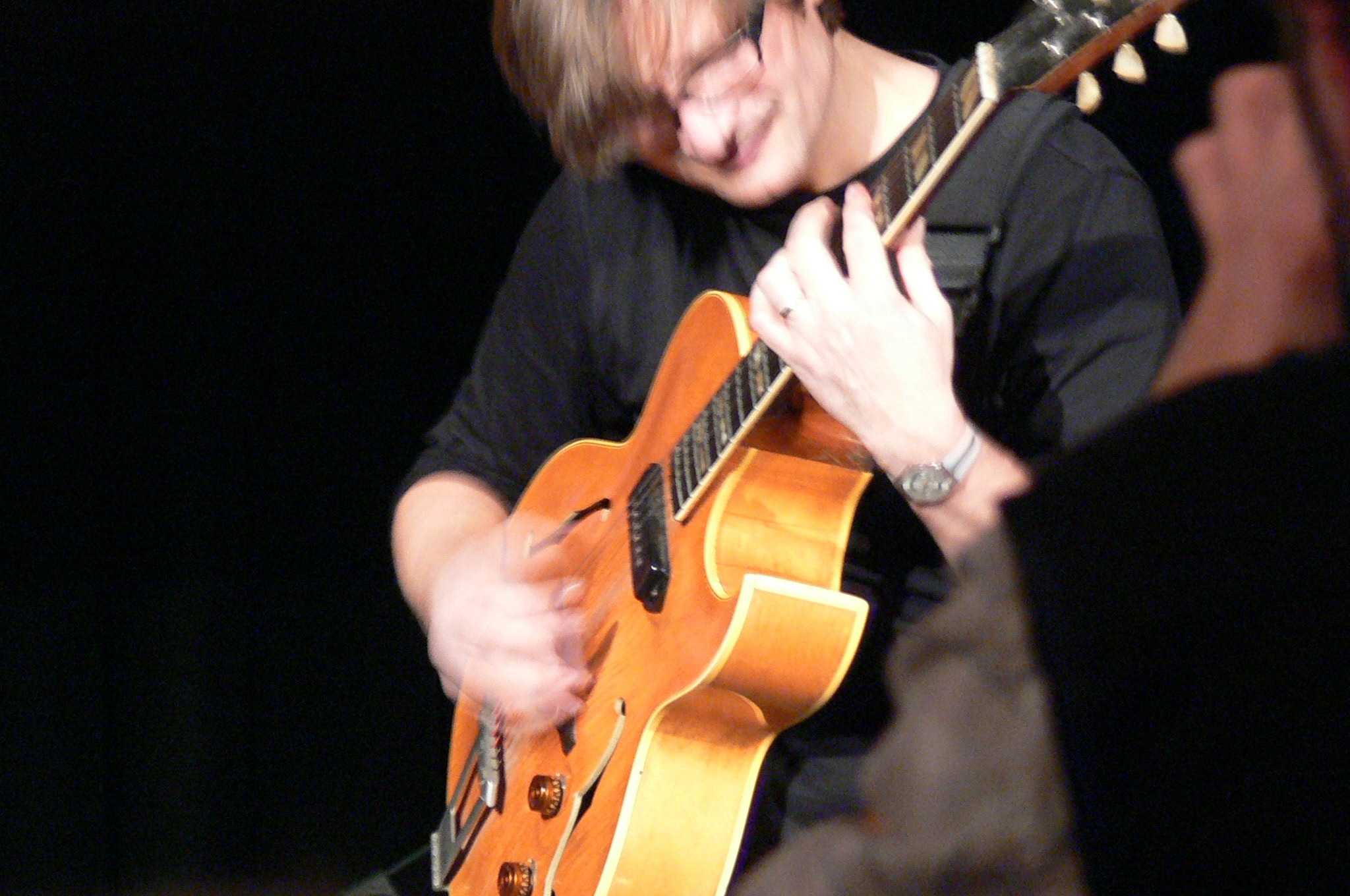 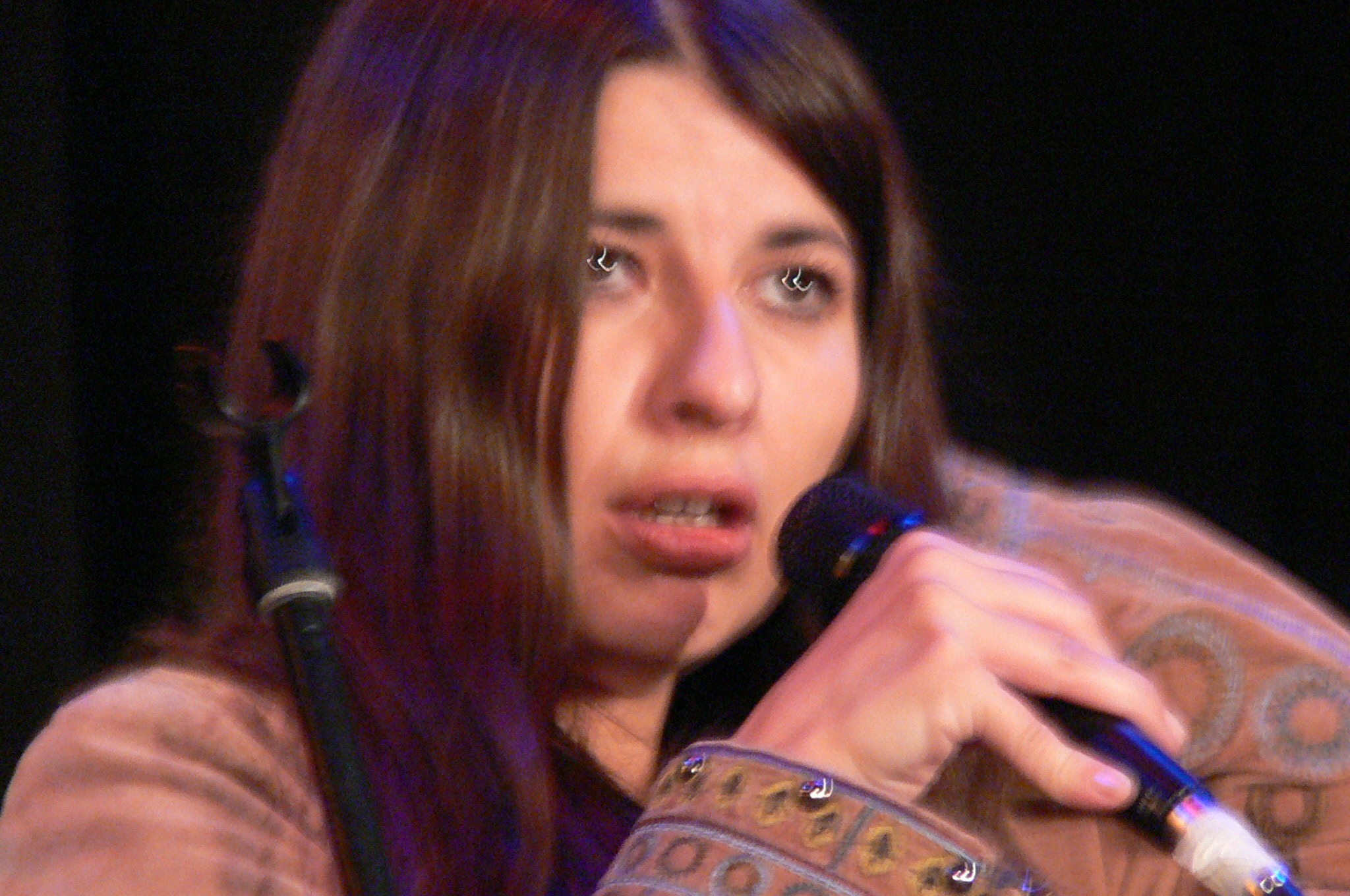 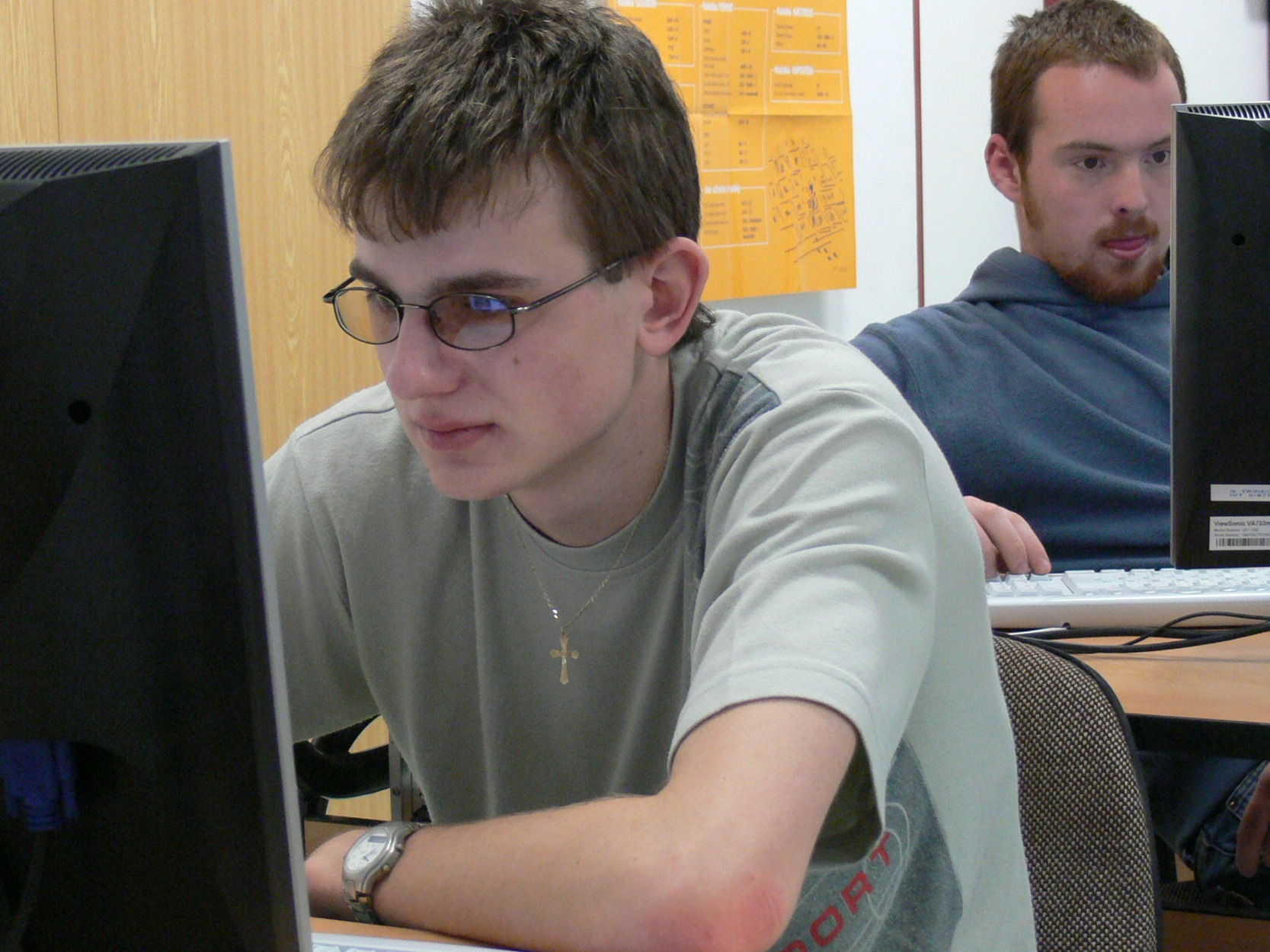 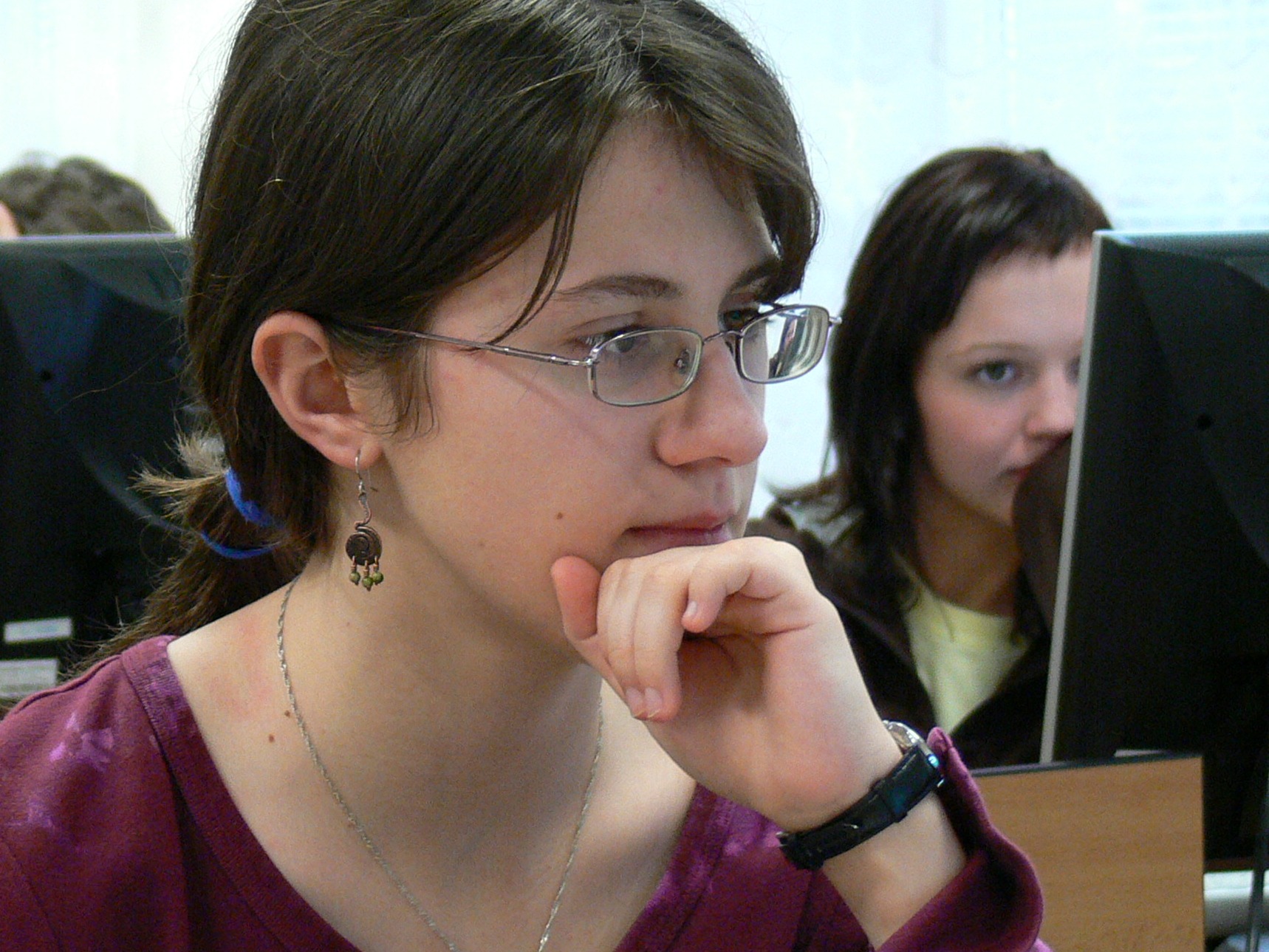 Možnosti ořezu:
Poměr obrazu pro monitor 4:3
Poměr obrazu pro papírové fotografie 3:2
Nejpřesvědčivější je volný poměr
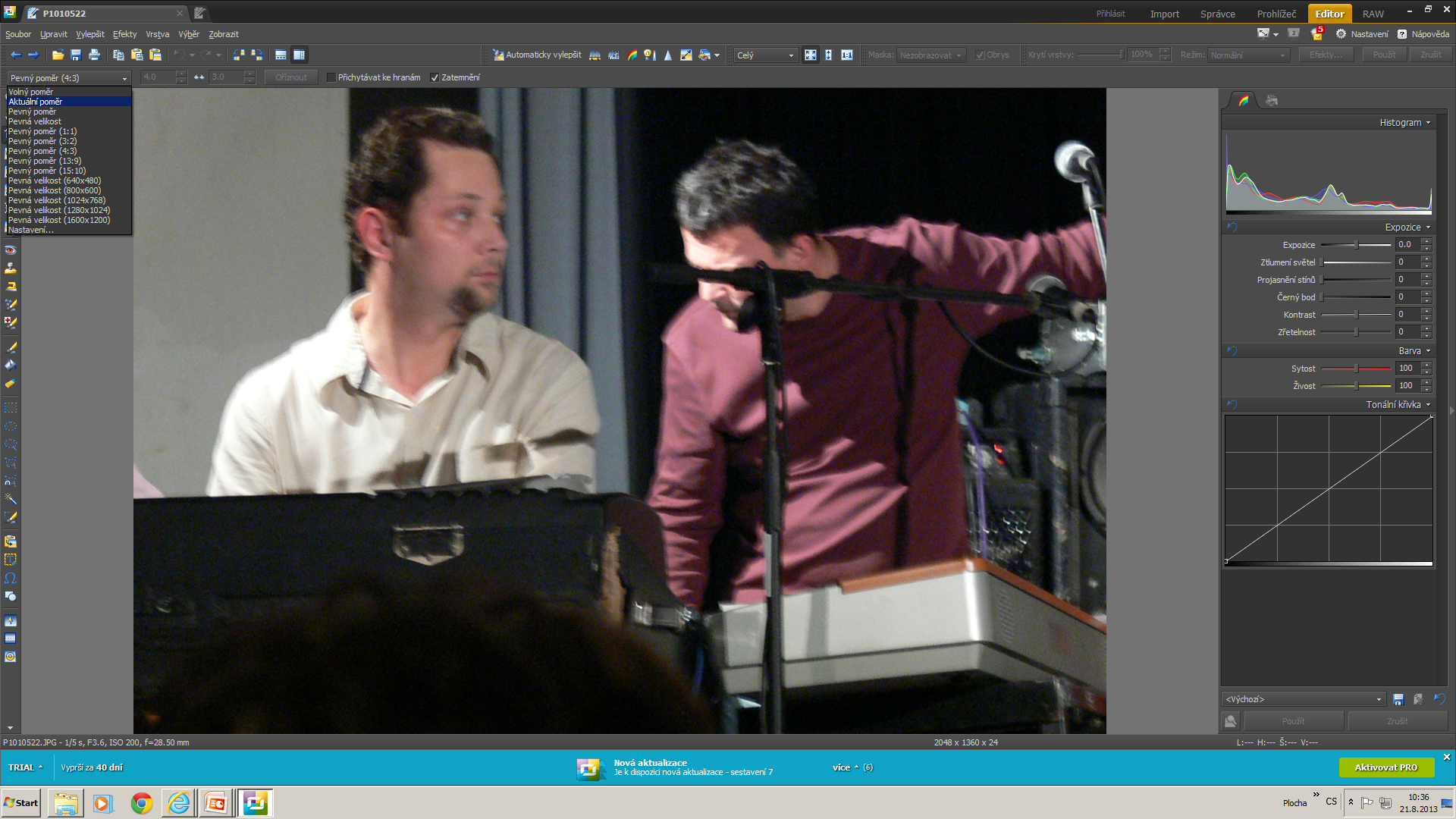 Fotografie před a po ořezu:
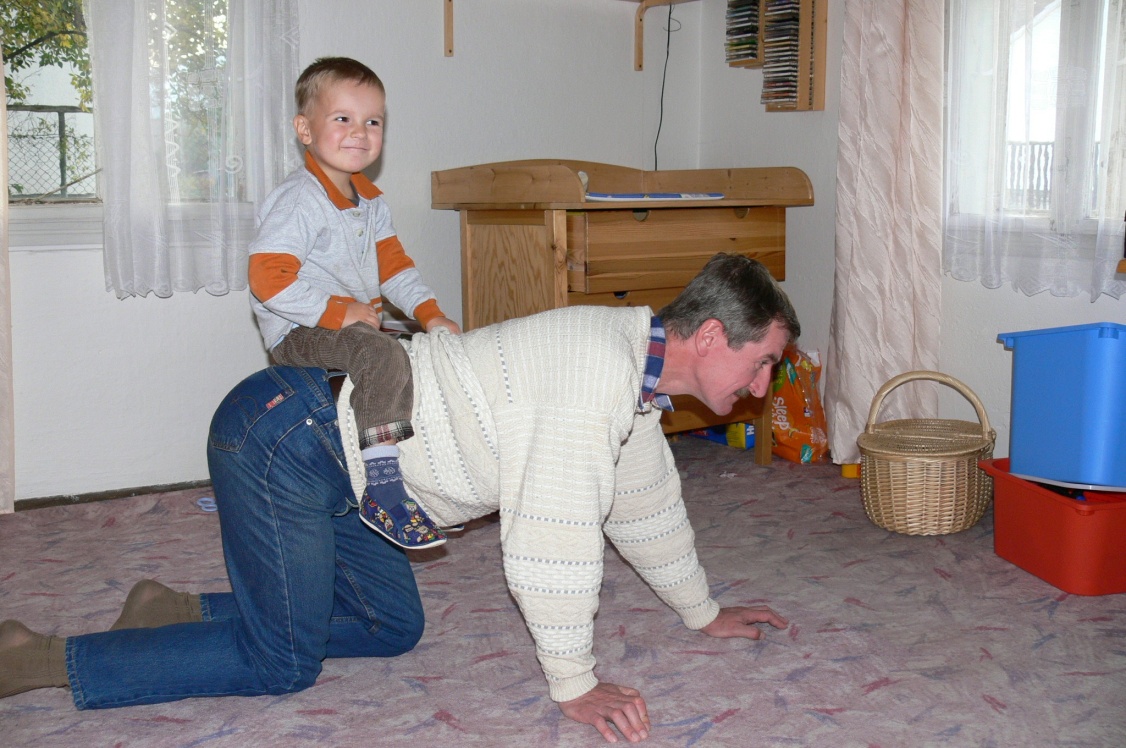 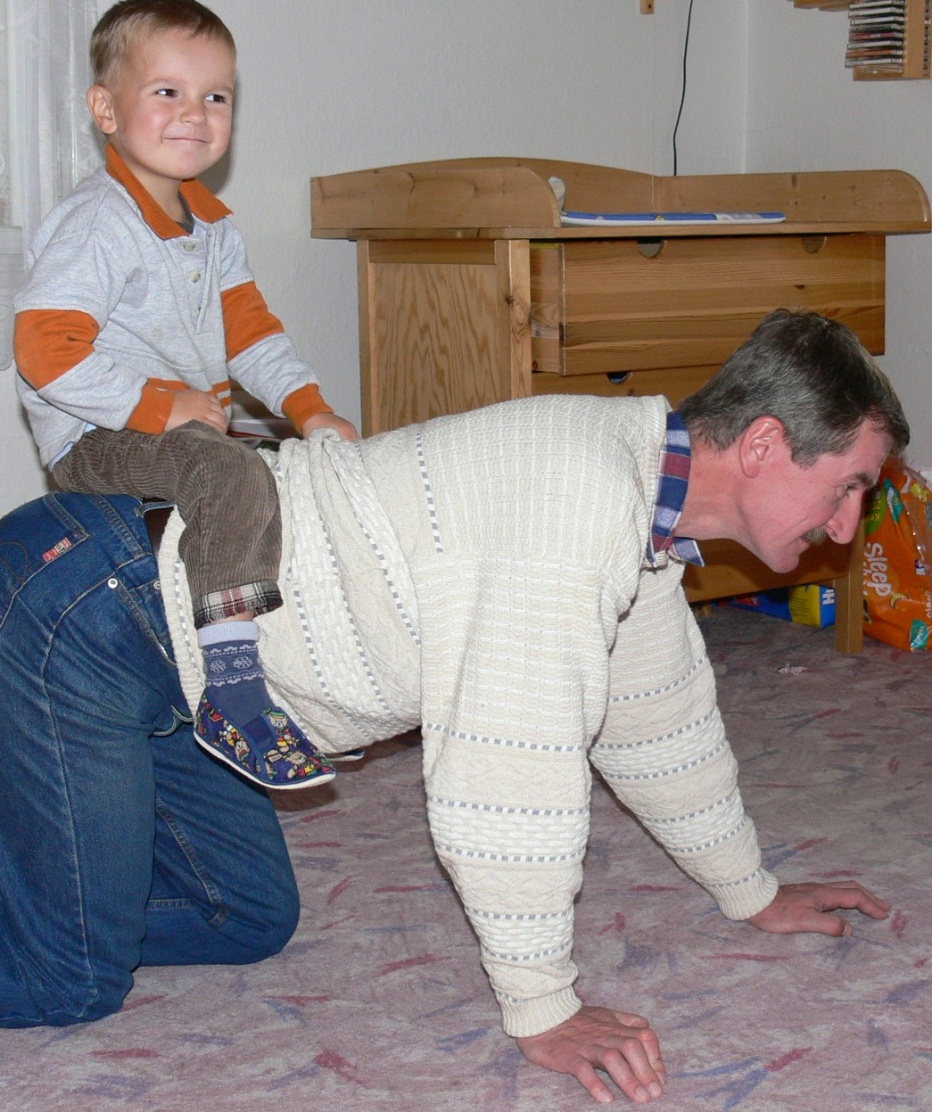 Fotografie před a po ořezu:
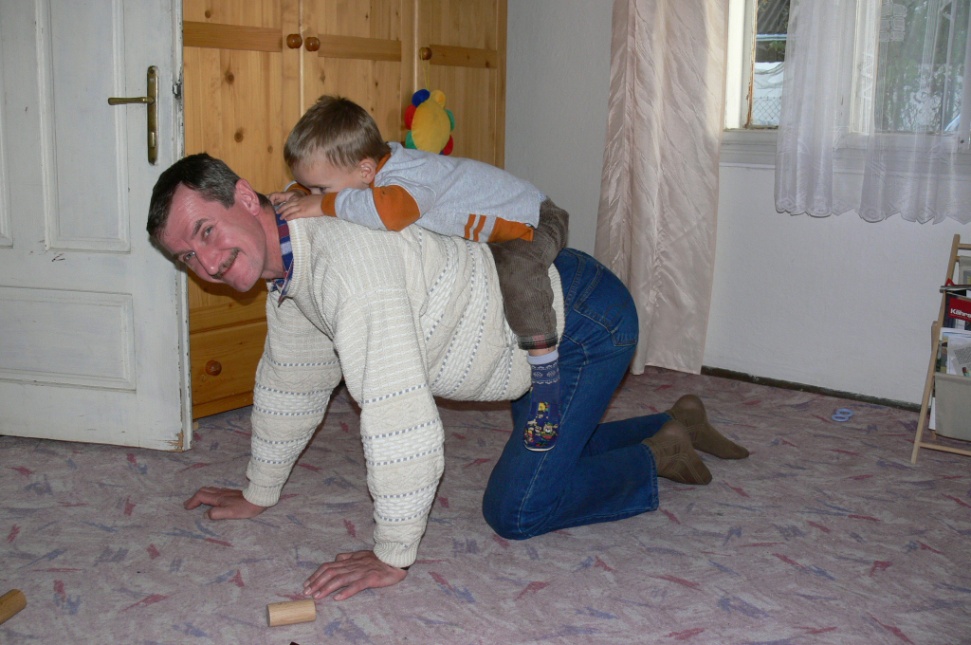 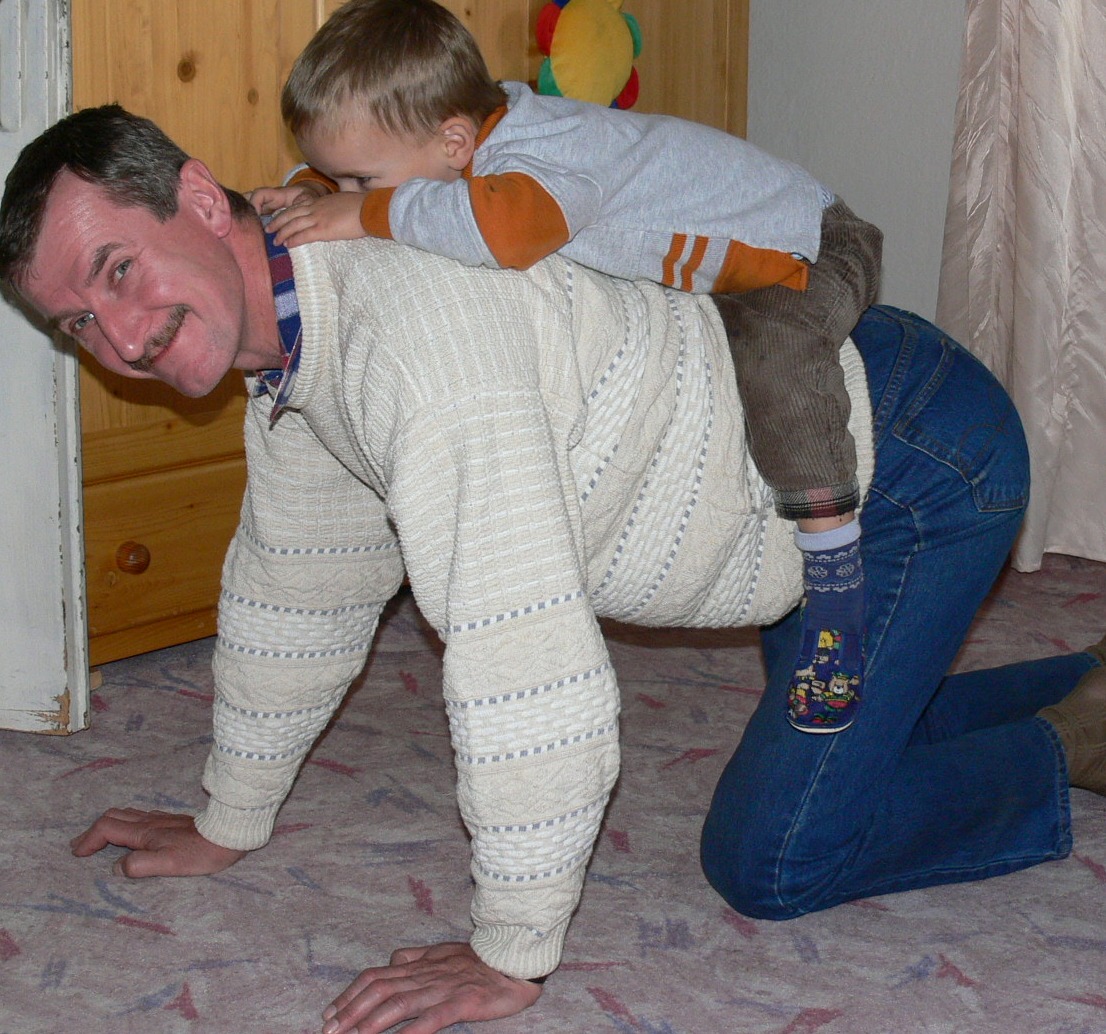 Fotografie před a po ořezu:
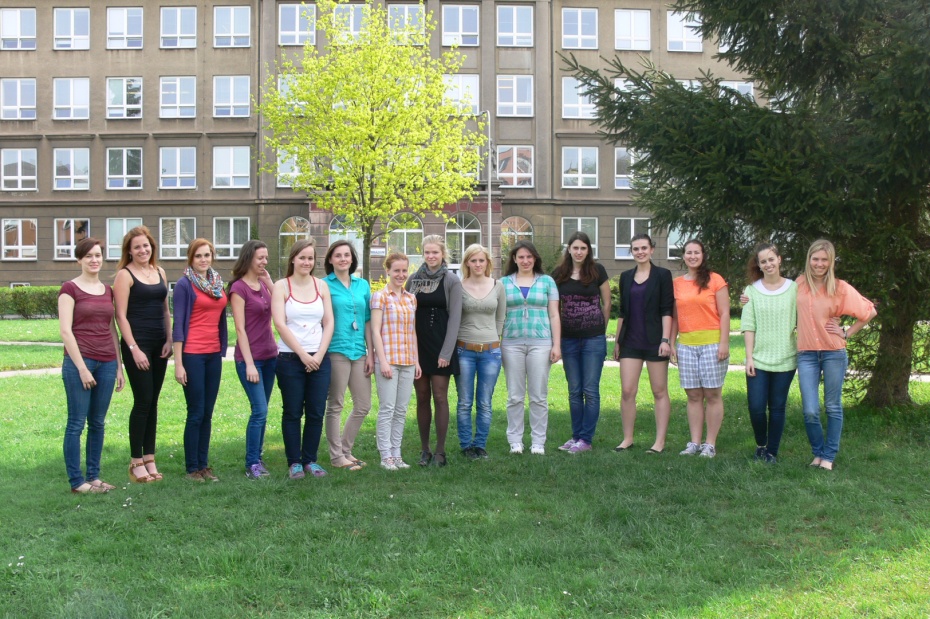 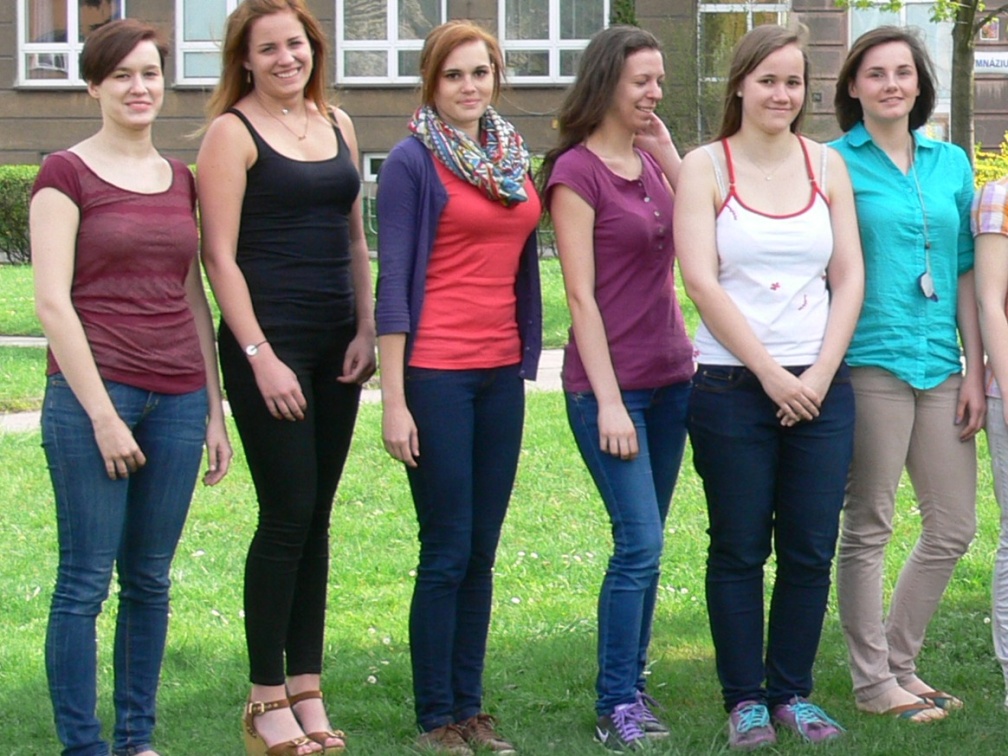 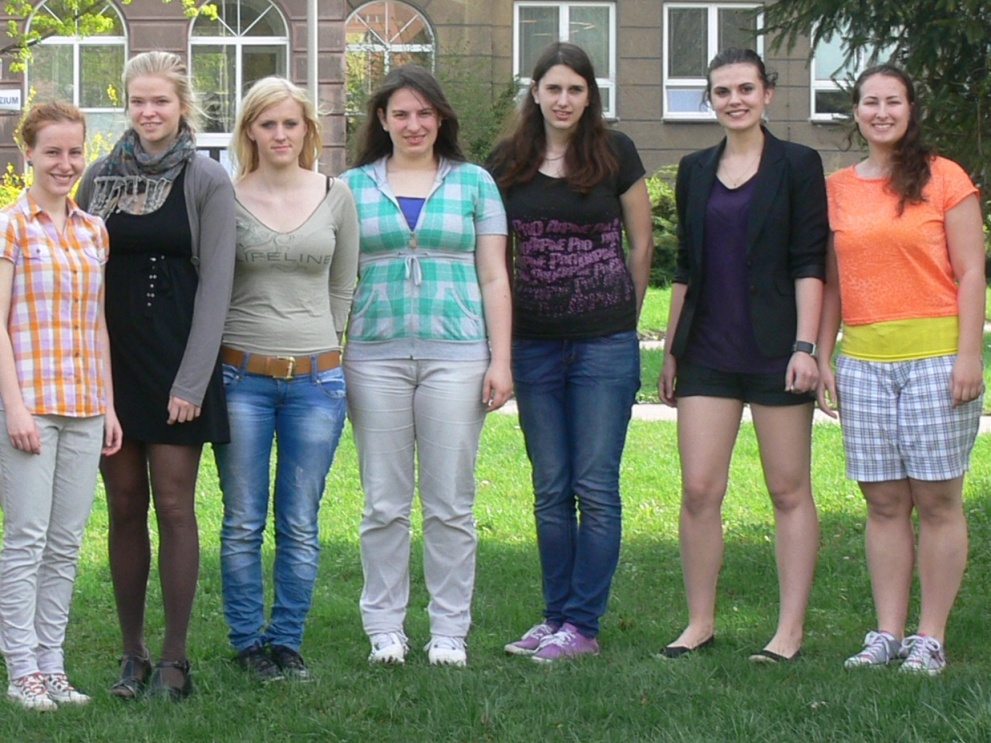 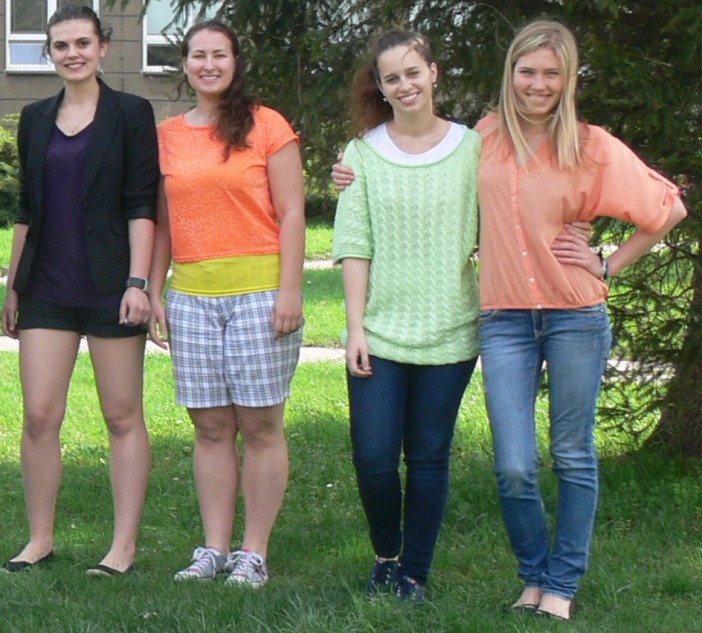 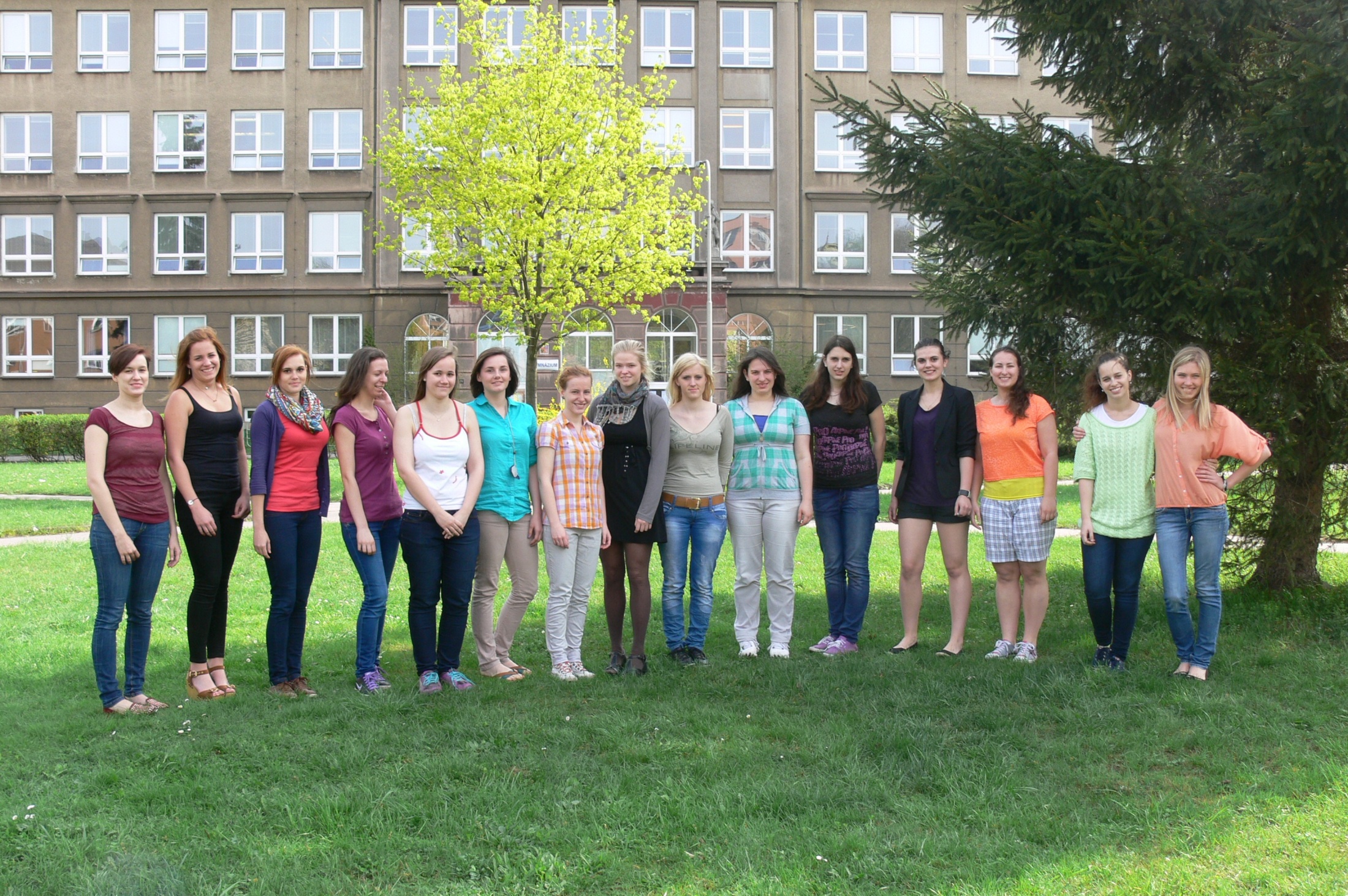 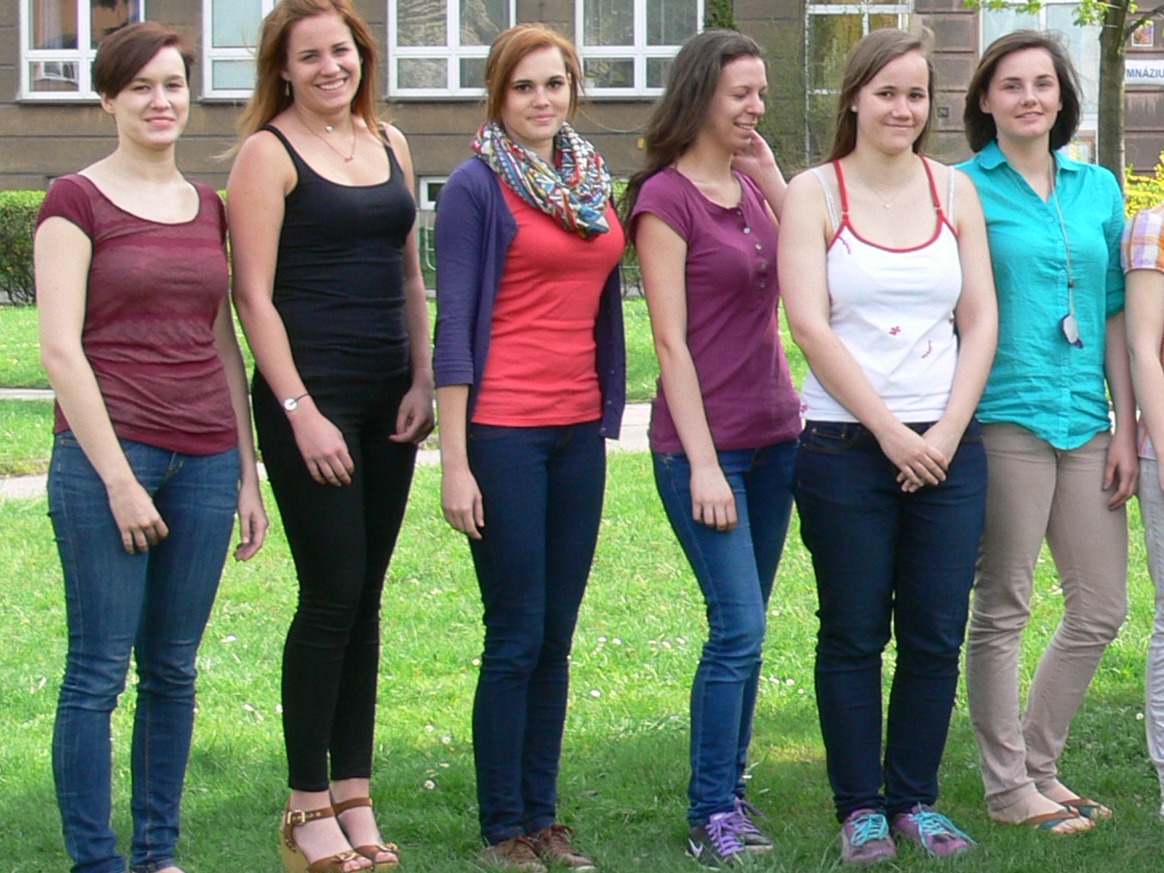 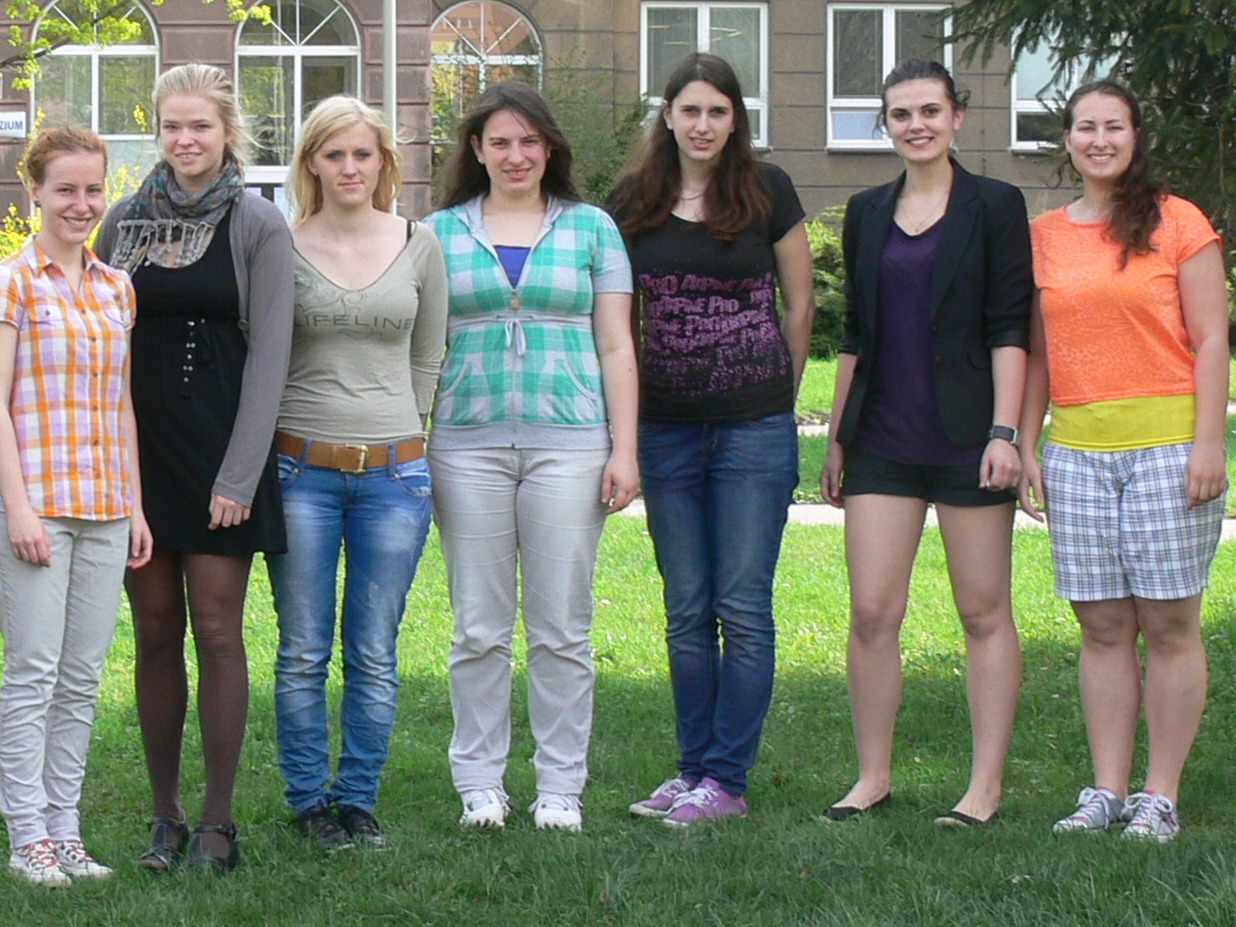 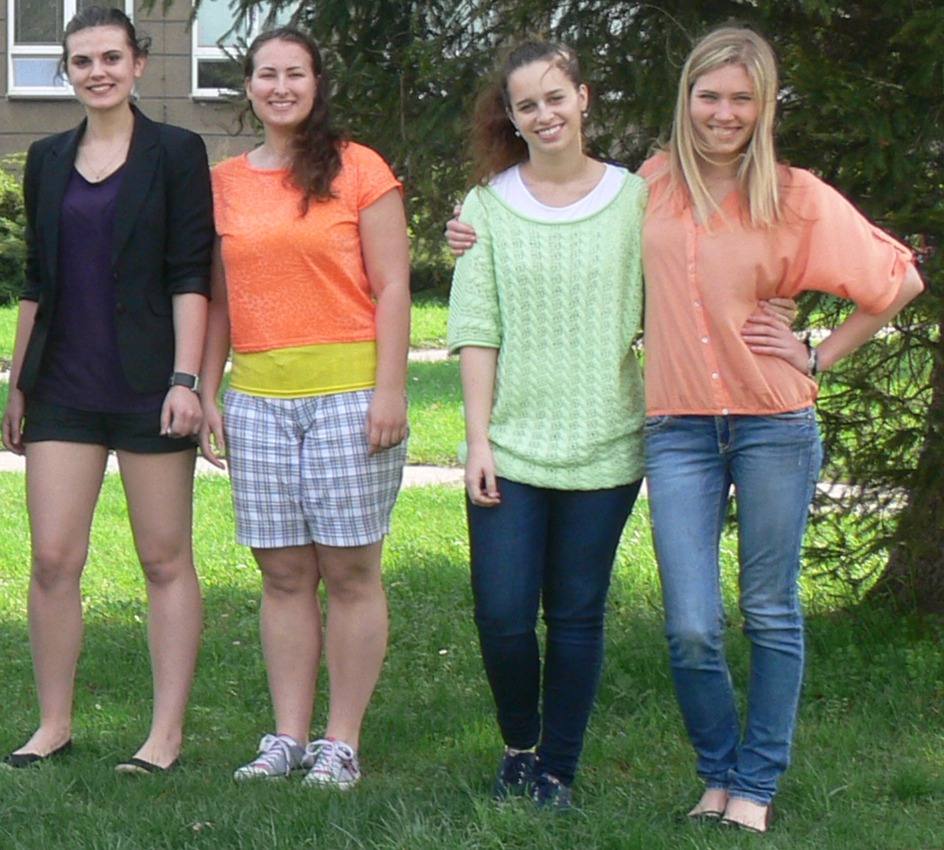 Fotografie před a po ořezu:
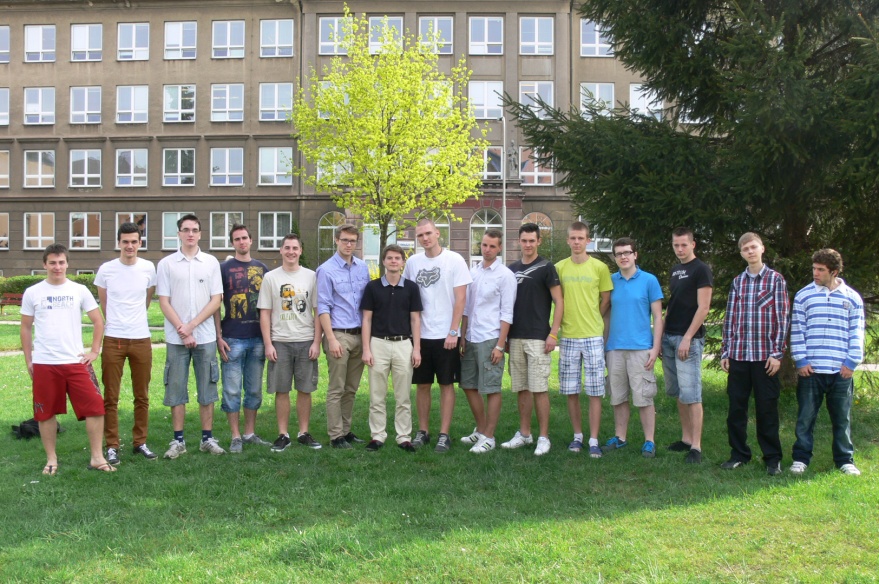 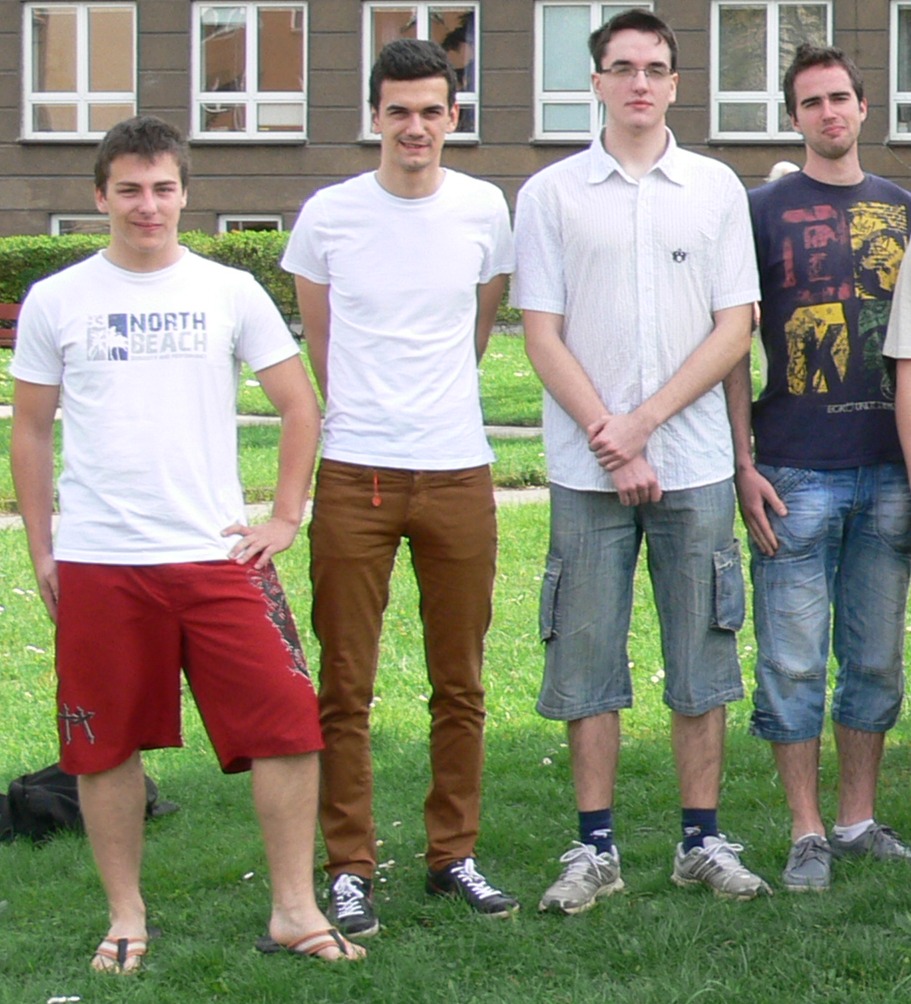 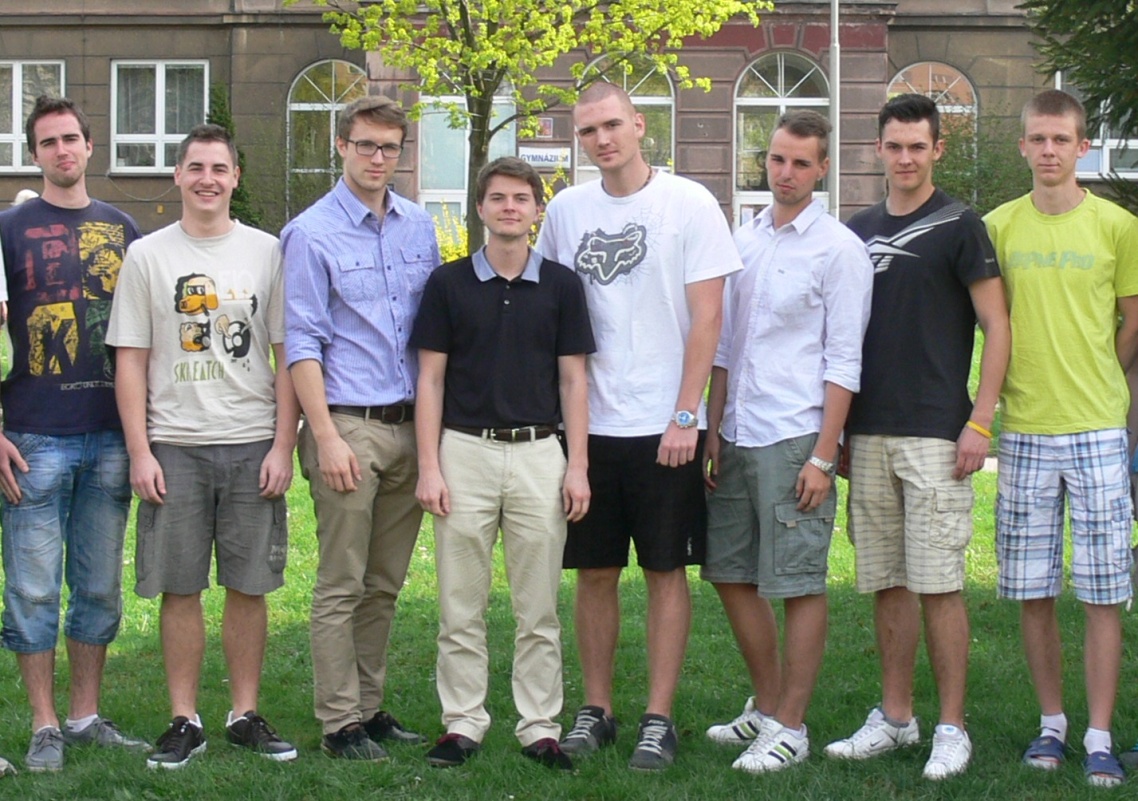 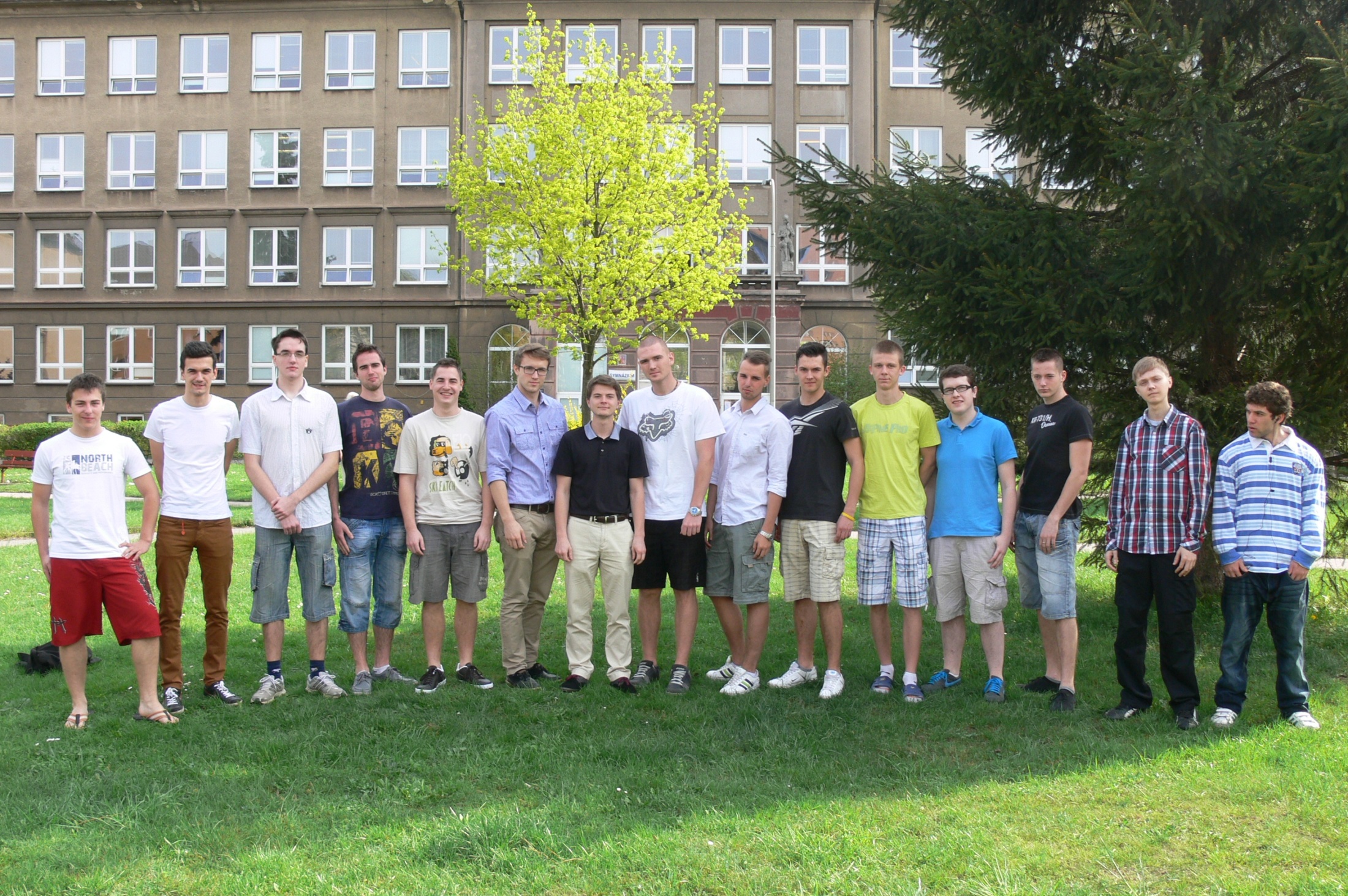 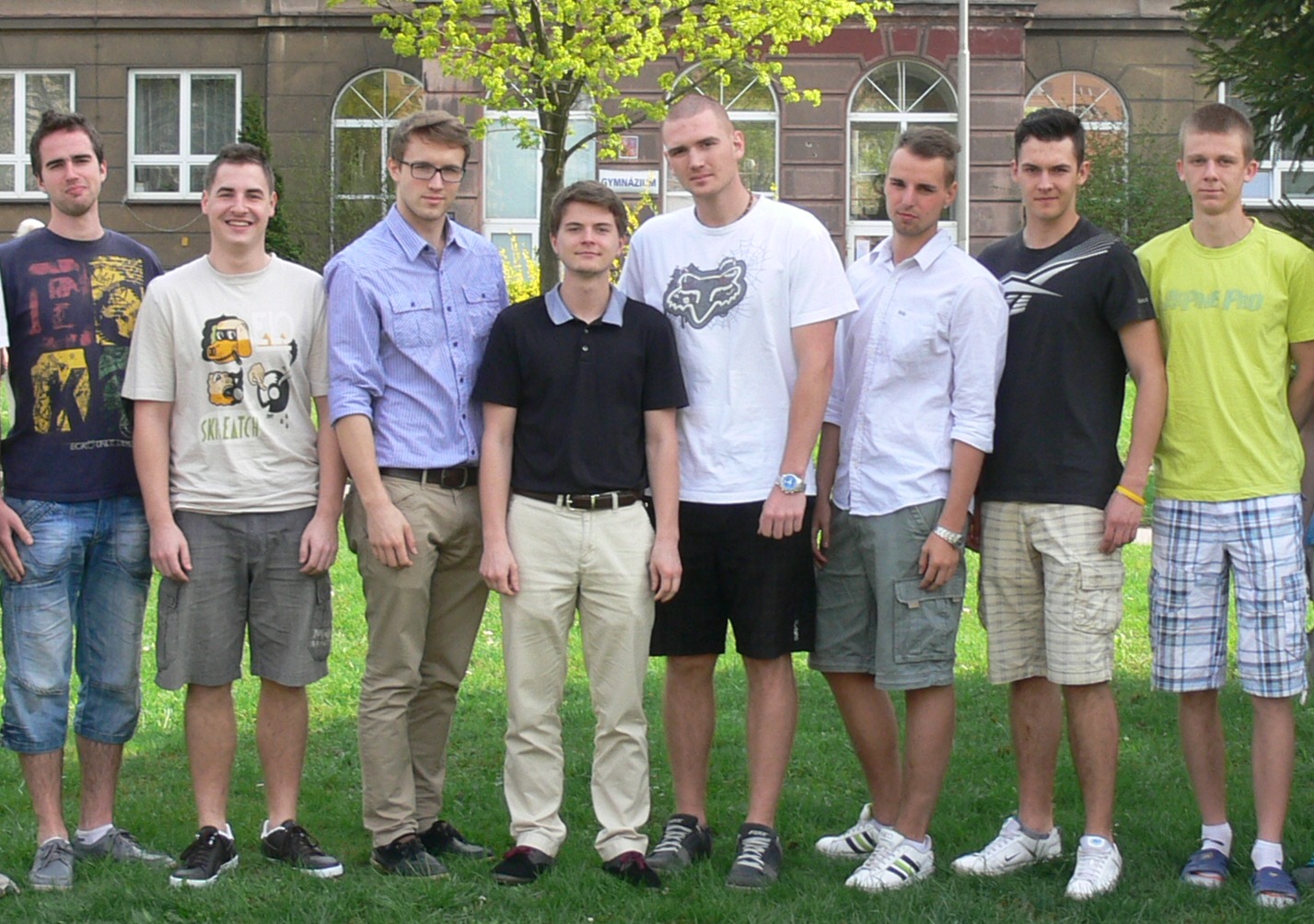 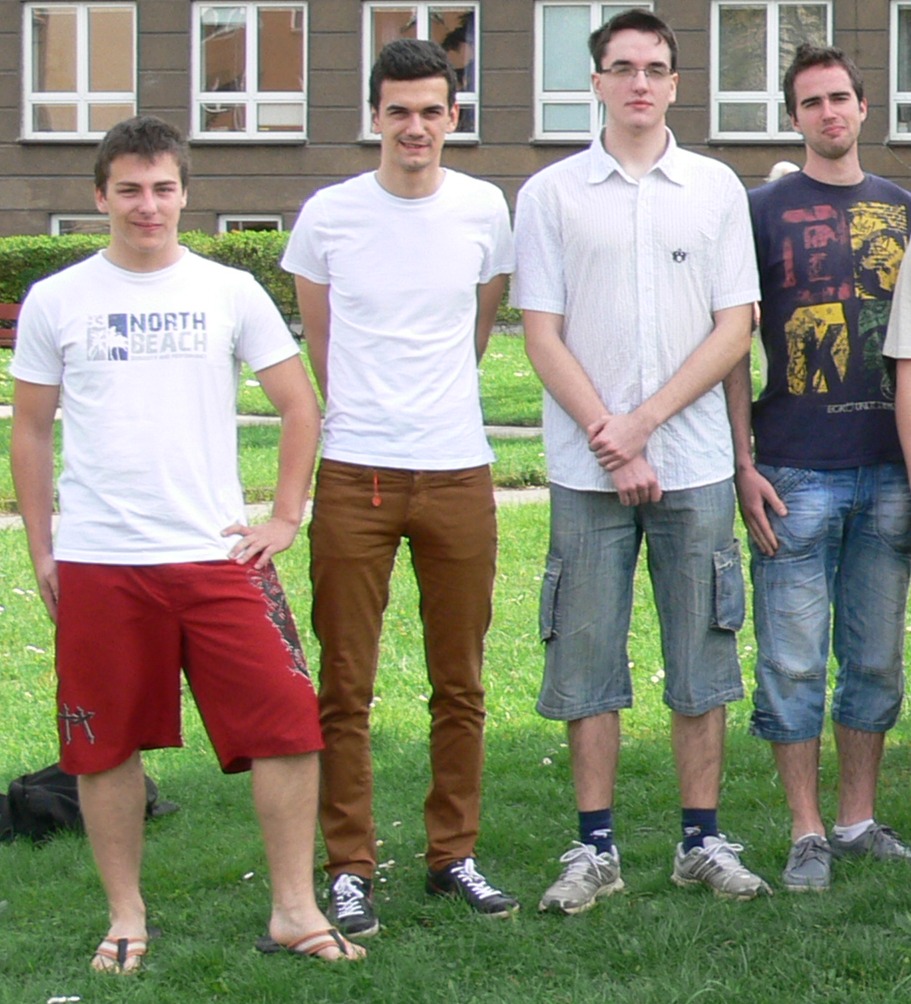 Fotografie před a po ořezu:
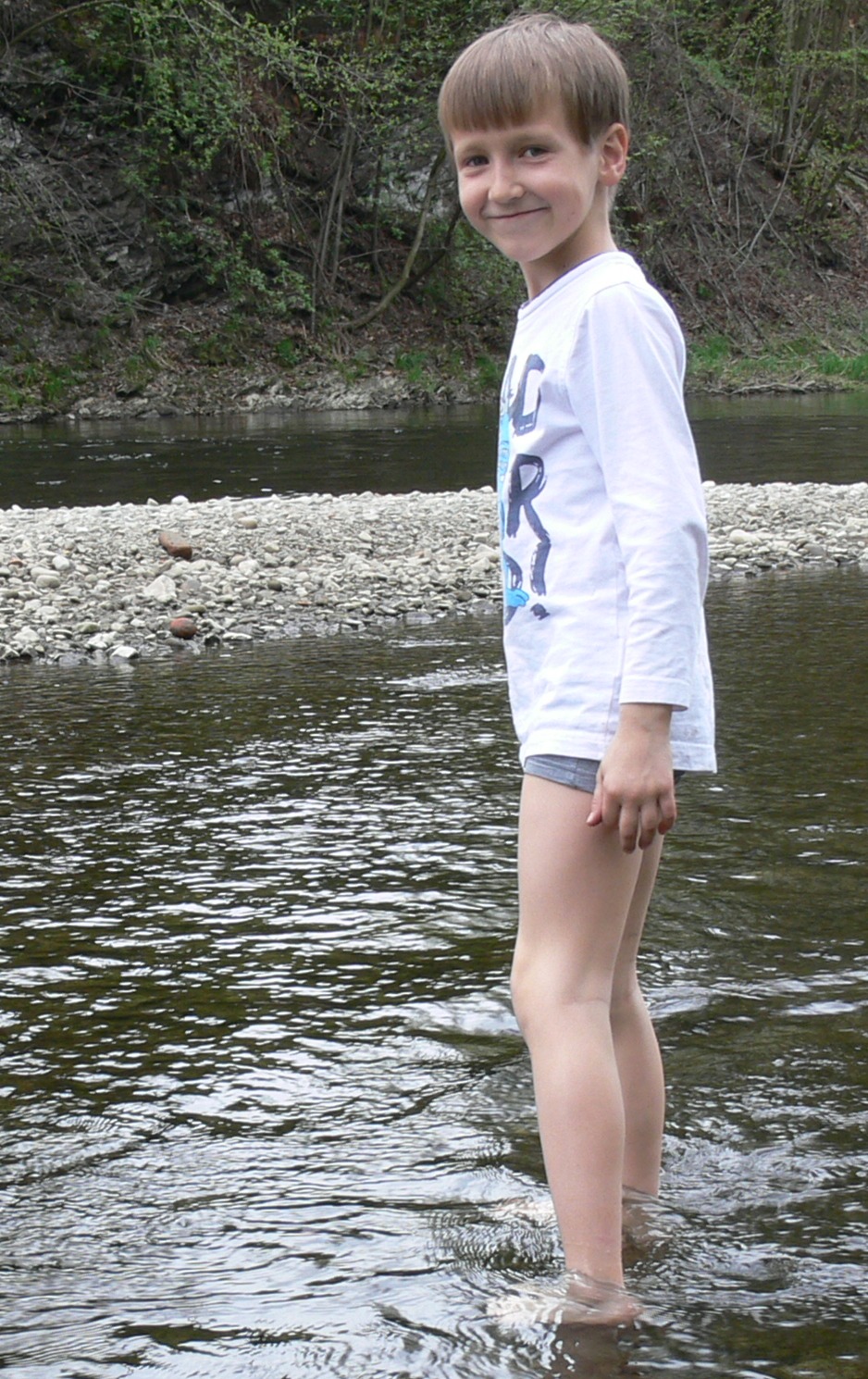 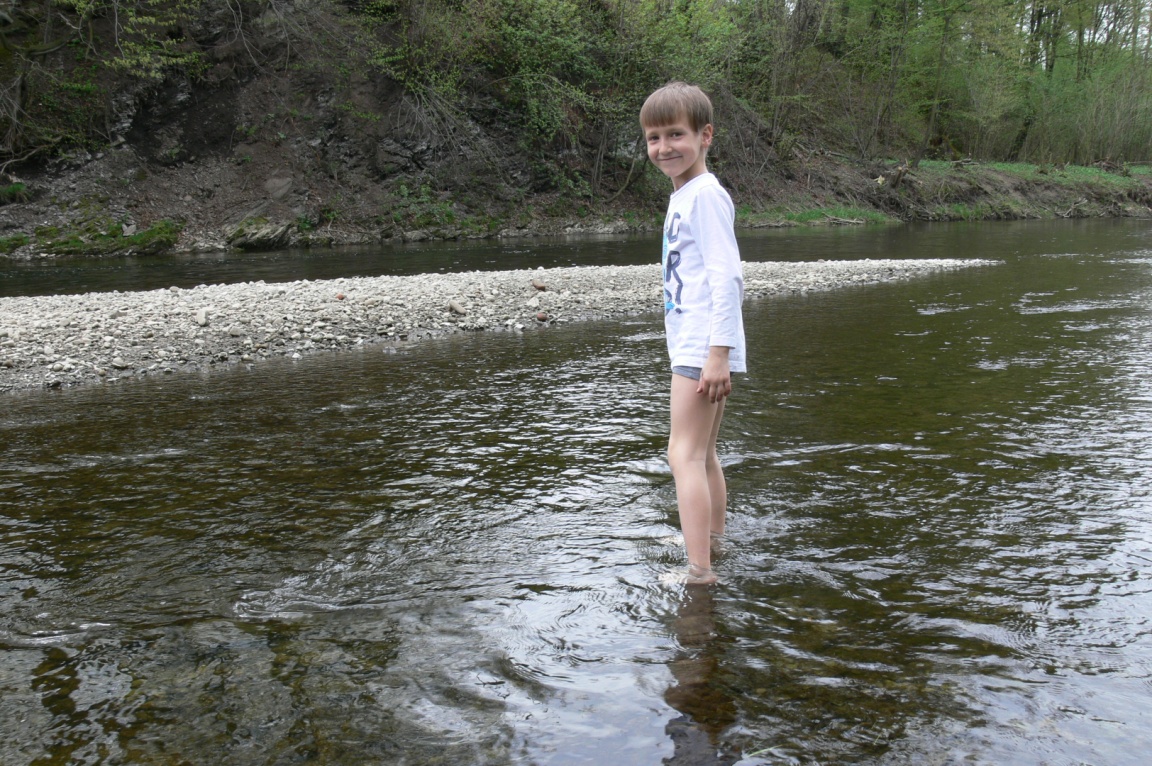 Úkol pro žáky: 
Na cvičných fotografiích z databáze školních fotografií proveďte
Ořez v poměru 4:3
Ořez v poměru 3:2
Ořez ve volném poměru
Porovnejte kvalitu původní a ořezané fotografie u spolužákových upravených fotografií a opačně.
Závěrem:
Vadné fotografie vyhazujte (60 %)
Každou fotografii ořežte. Kromě jediného objektu na fotografií obyčejně vše ostatní ruší.
Konec
Zdroje:

Nejsou.
Zkušenosti autora.
Obrázky: 
archiv autora